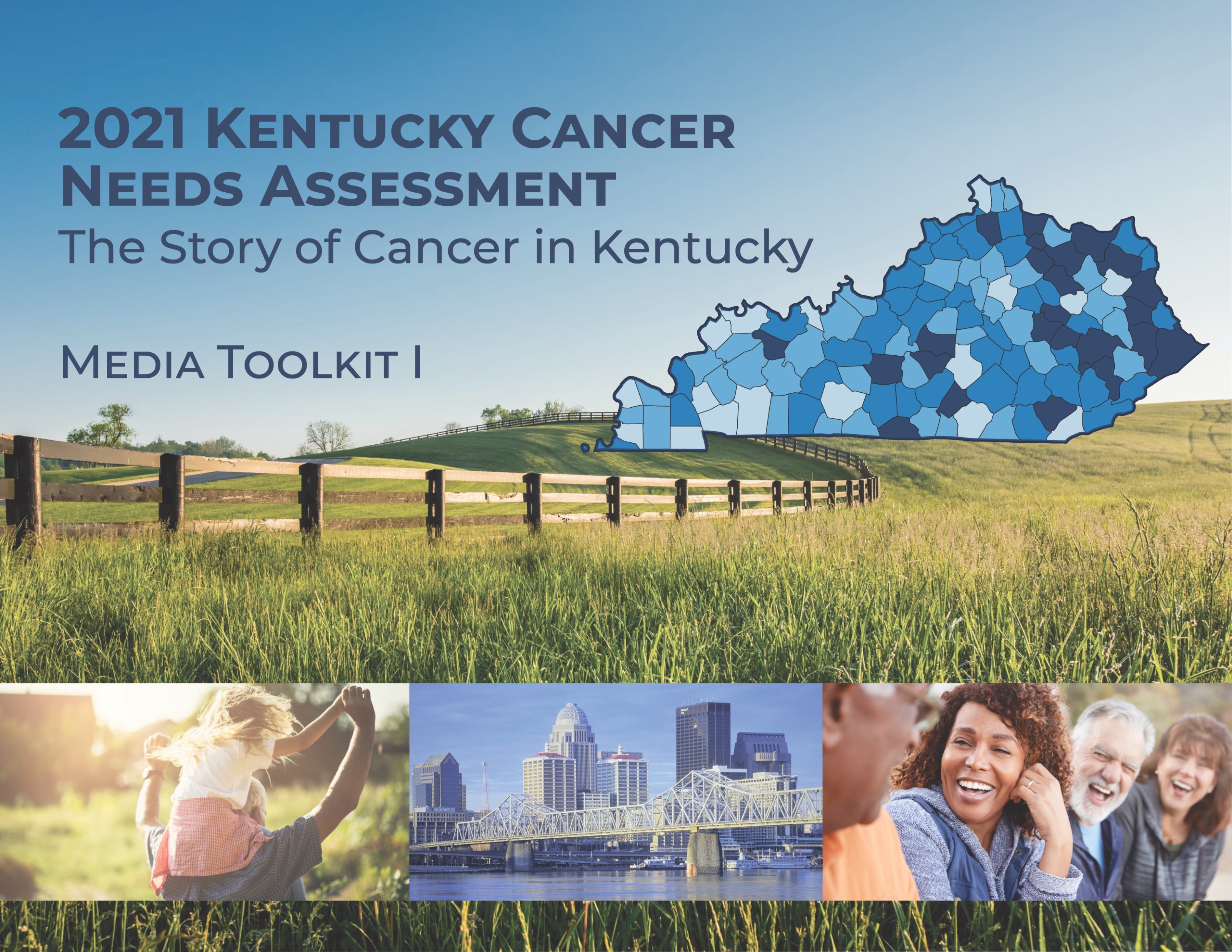 Guidelines for using slides for presentations
Create a custom slide deck:
Save this file with a new name then delete the slides you don’t want to include in a specific presentation
Or copy and paste specific slides from this slide deck into your own PowerPoint file

For each selected slide:
Use the entire slide as is and do not modify it so the Kentucky Cancer Needs Assessment acknowledgment and data sources are listed appropriately
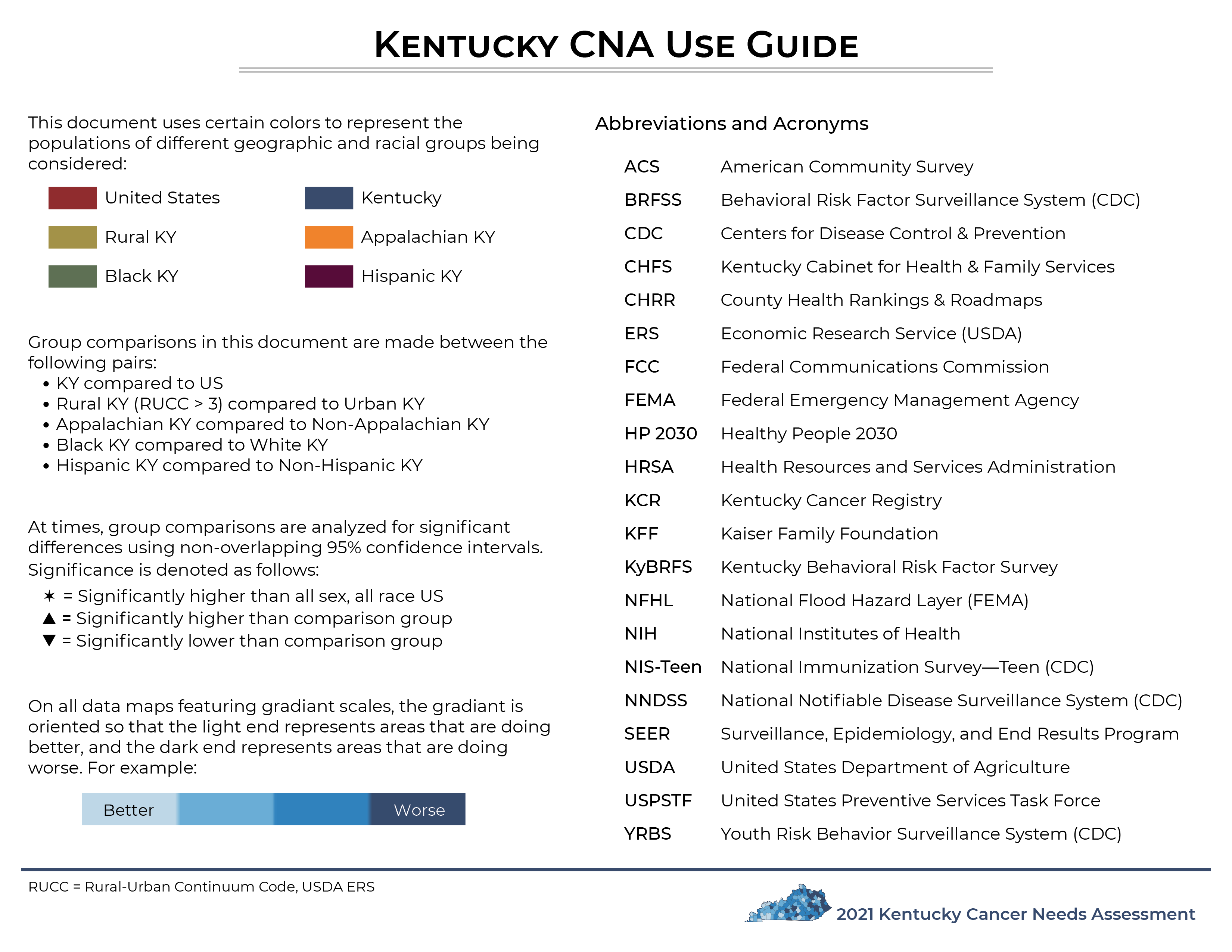 Executive Summary
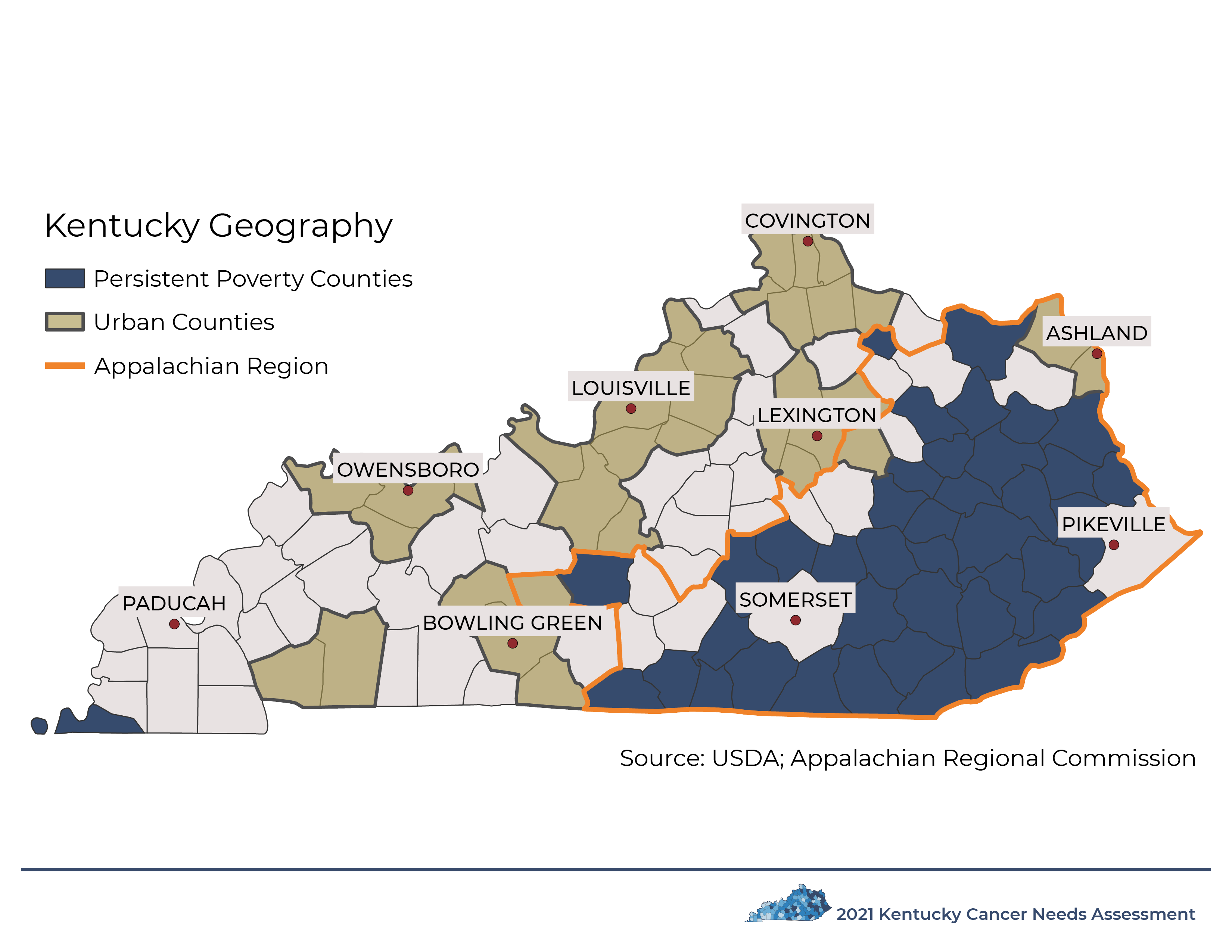 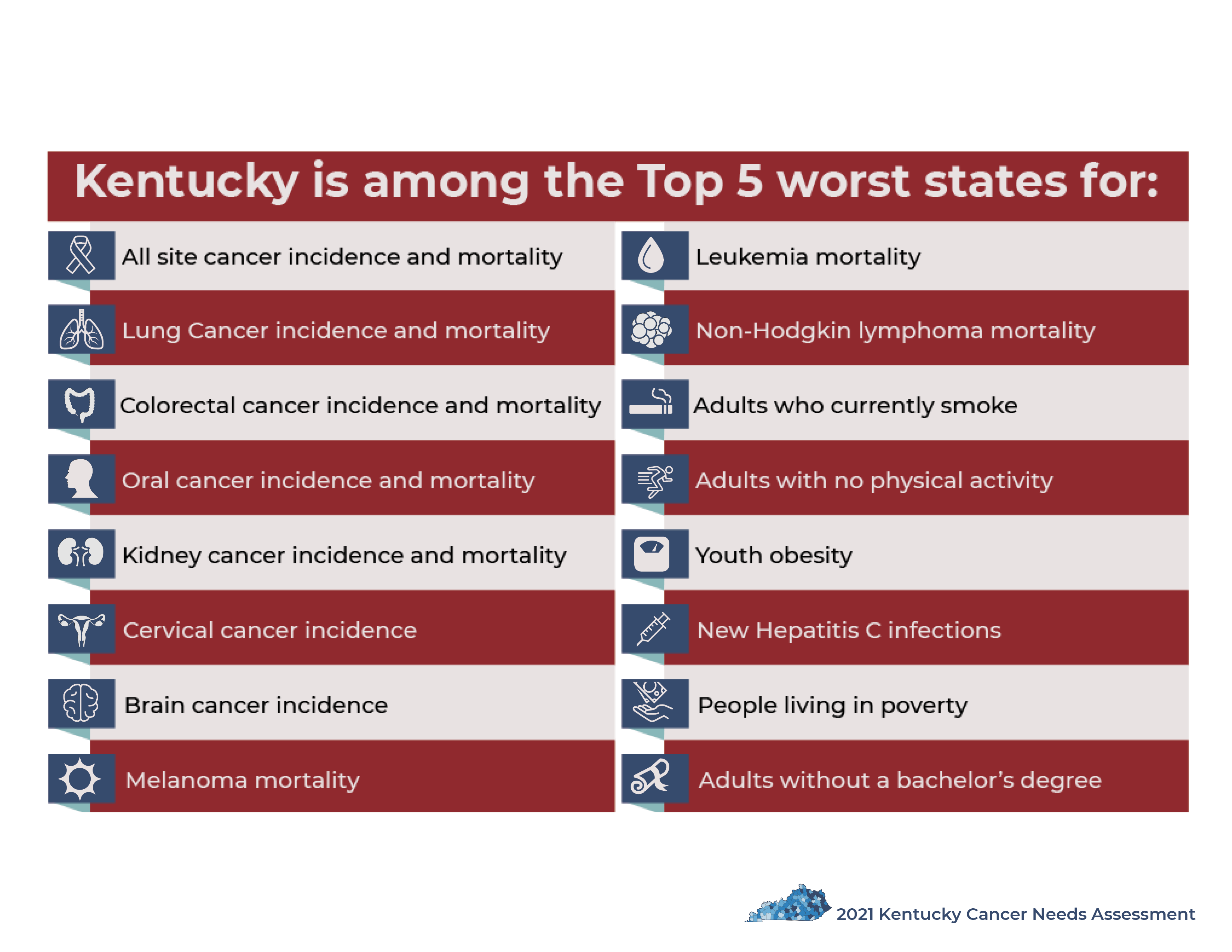 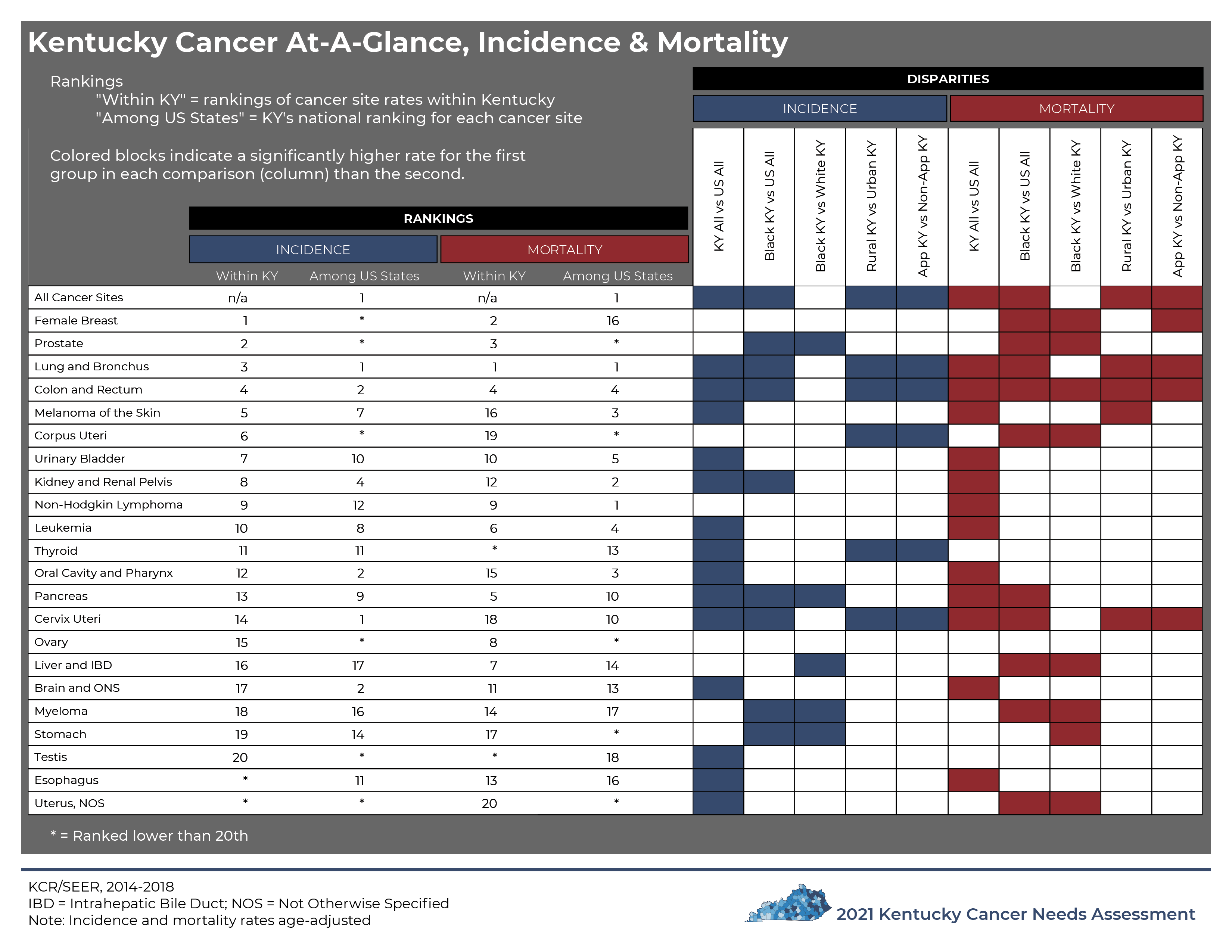 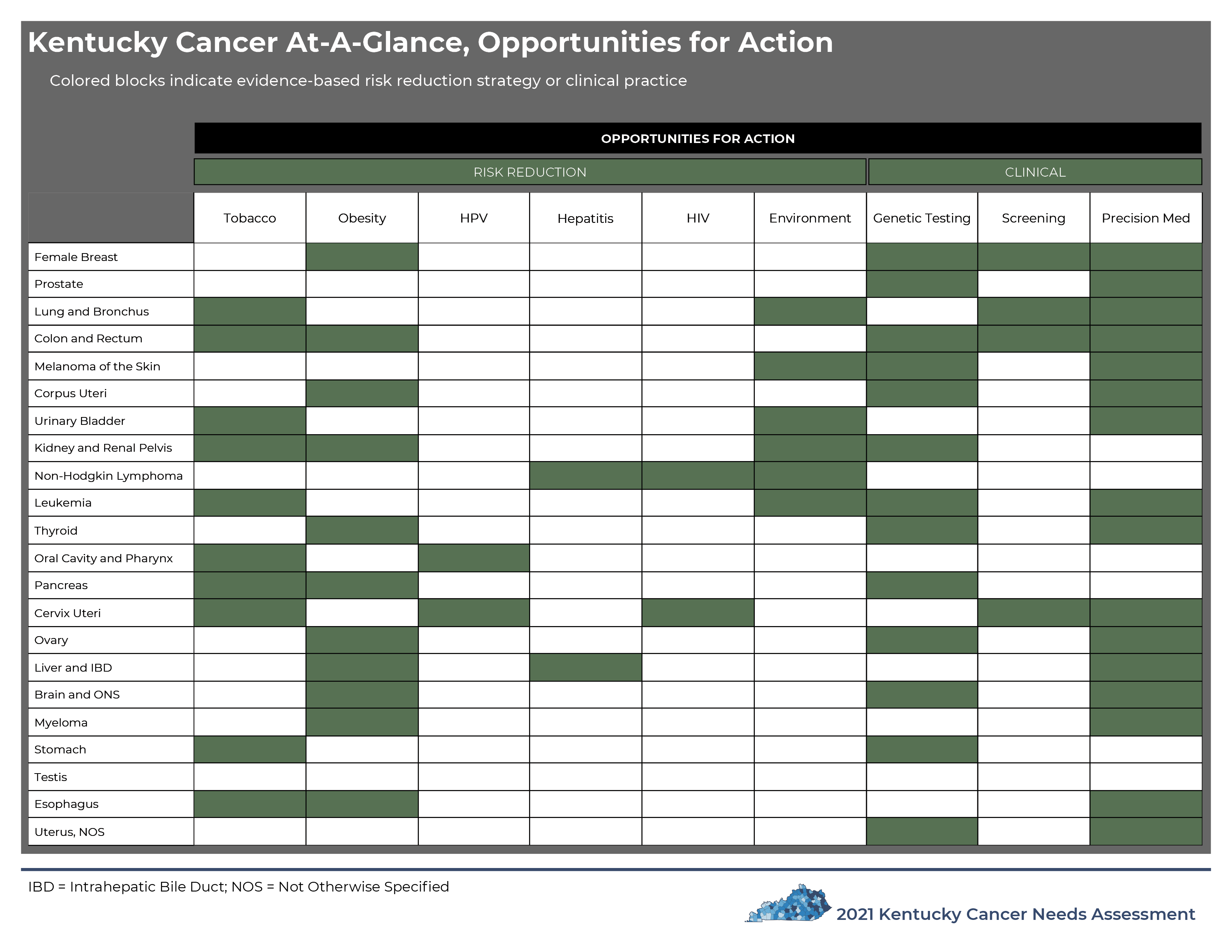 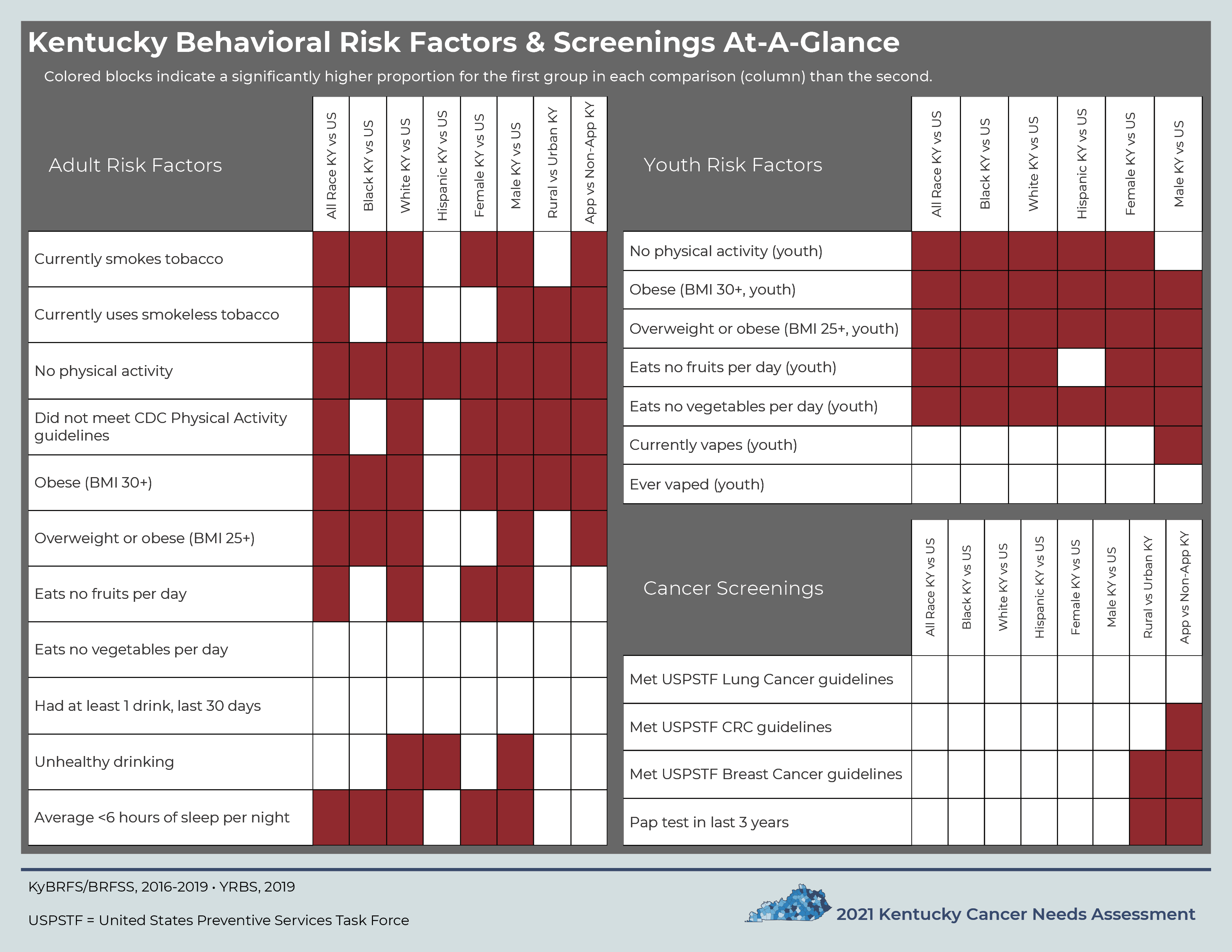 Section 1:Introduction
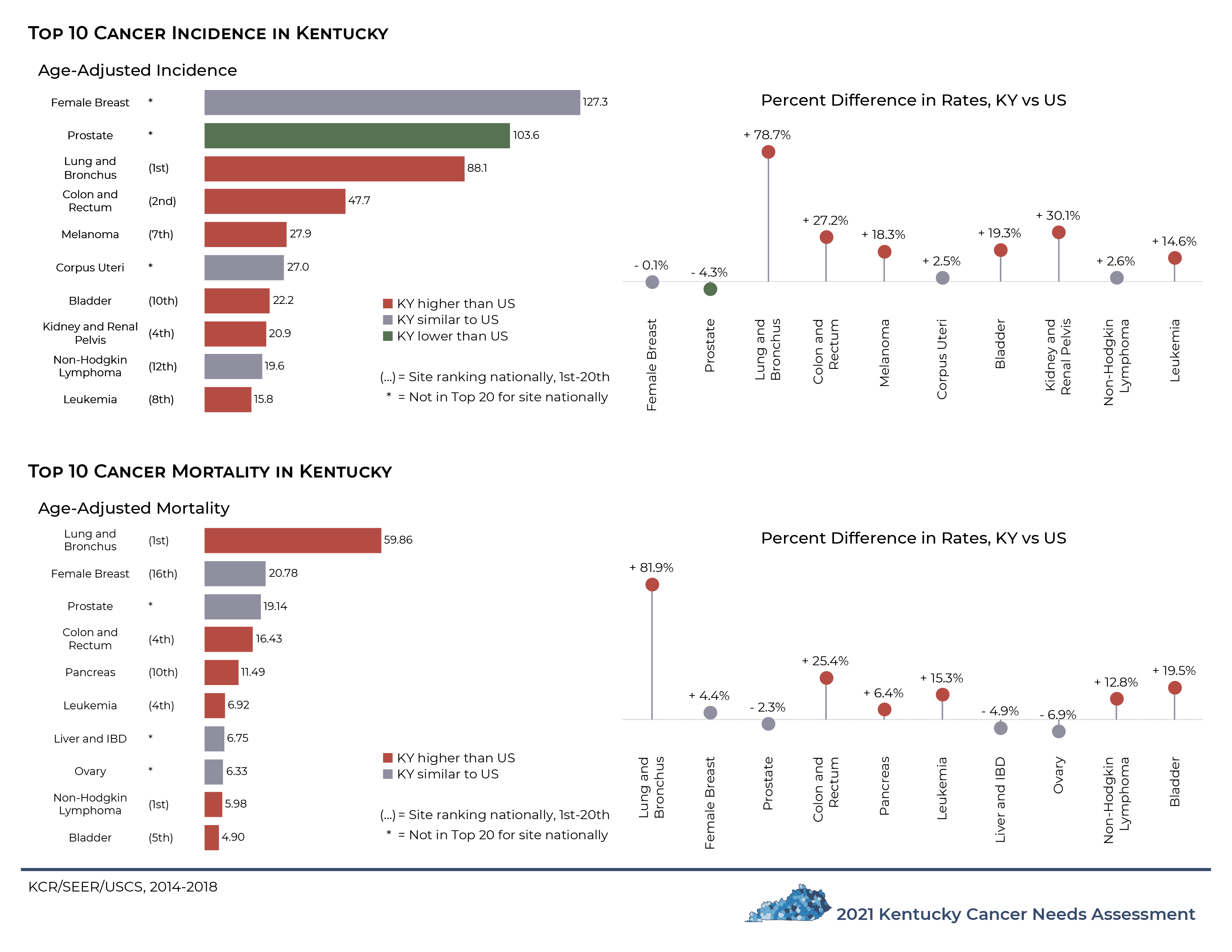 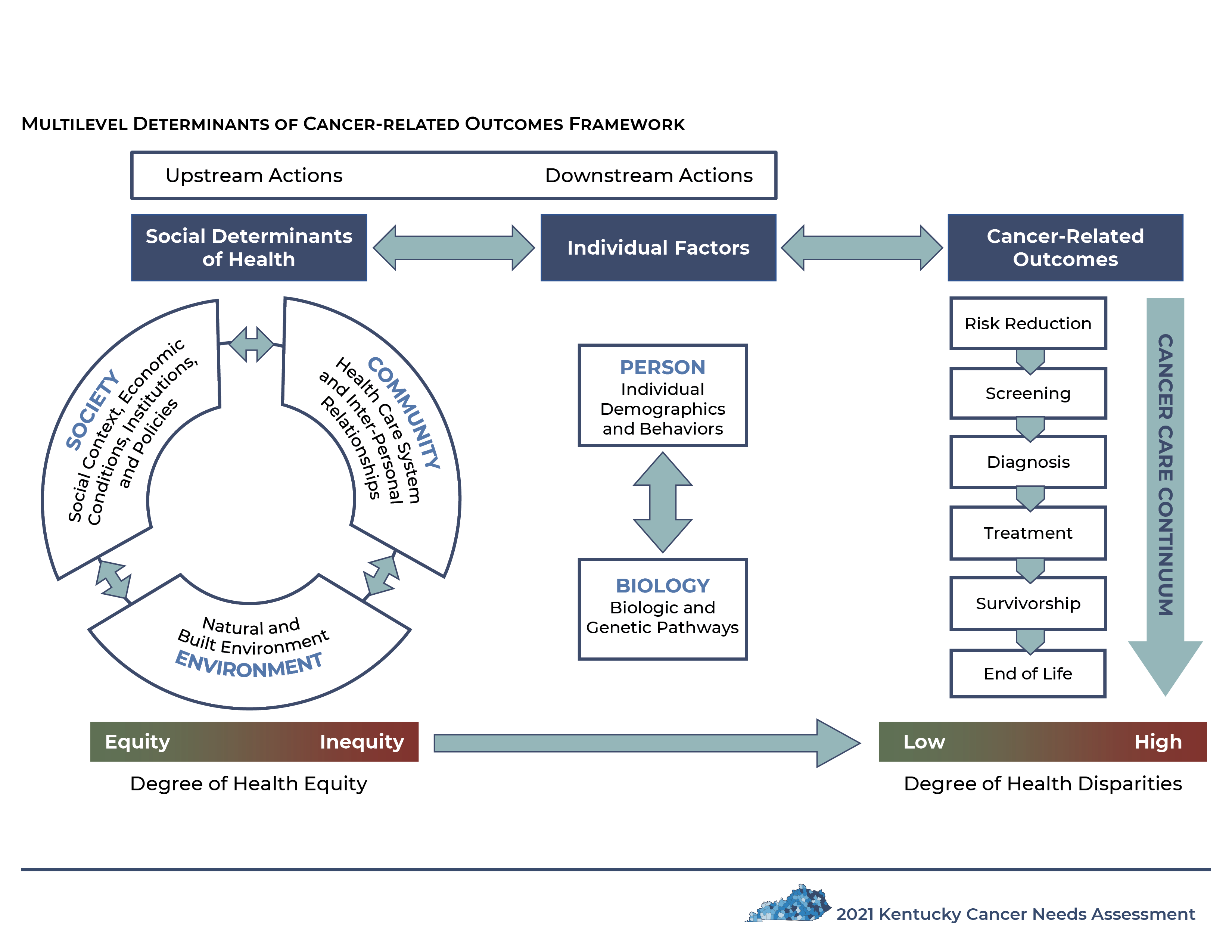 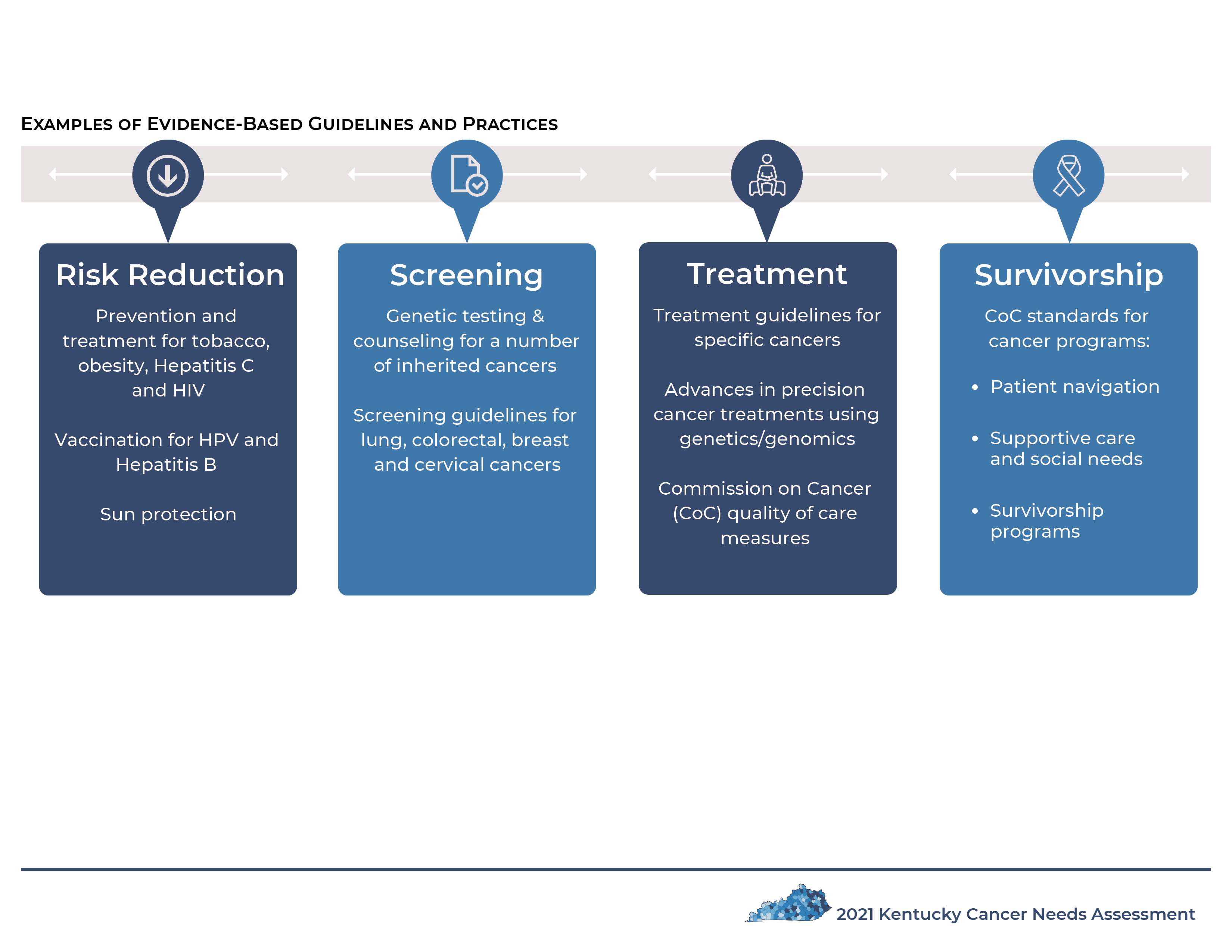 Section 2:Social Determinants of Health
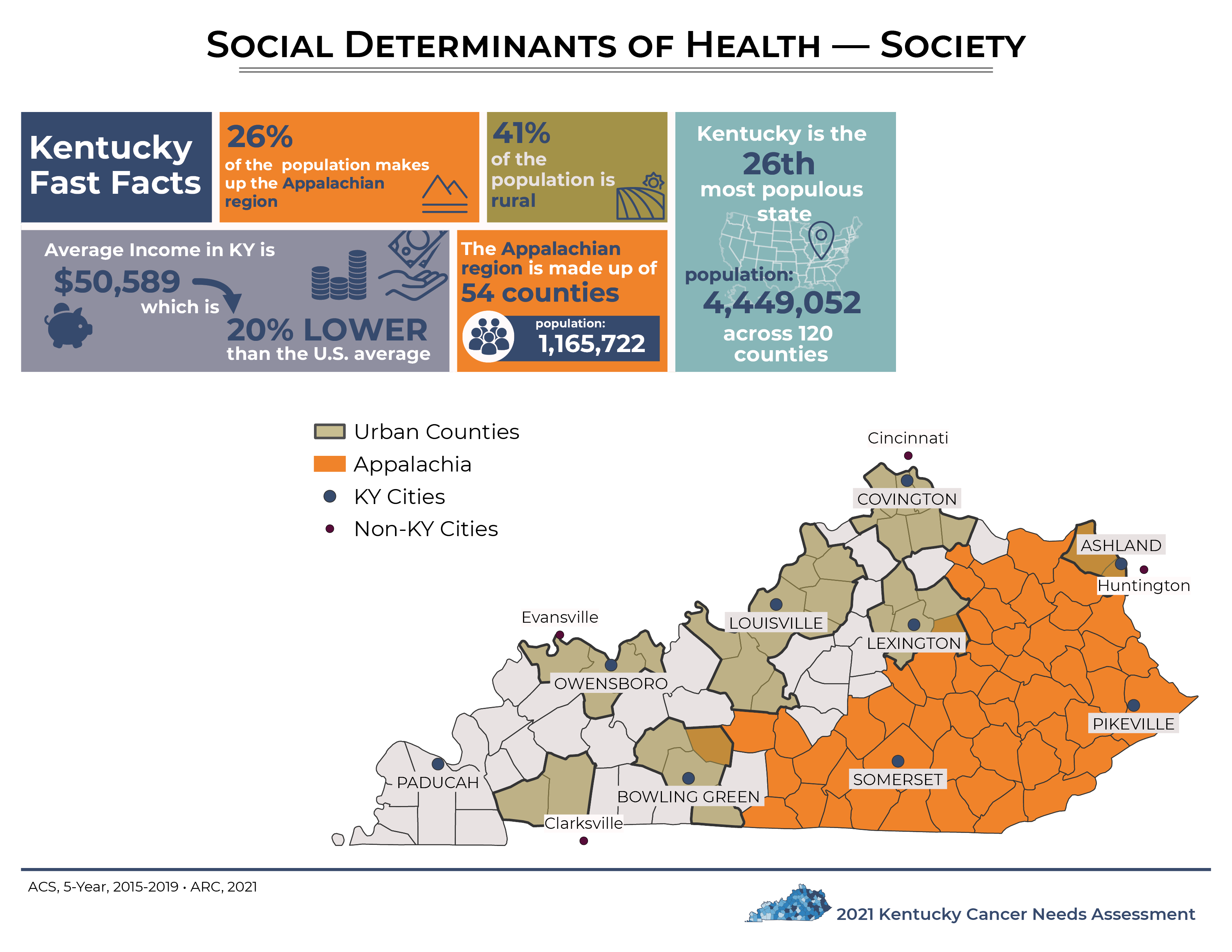 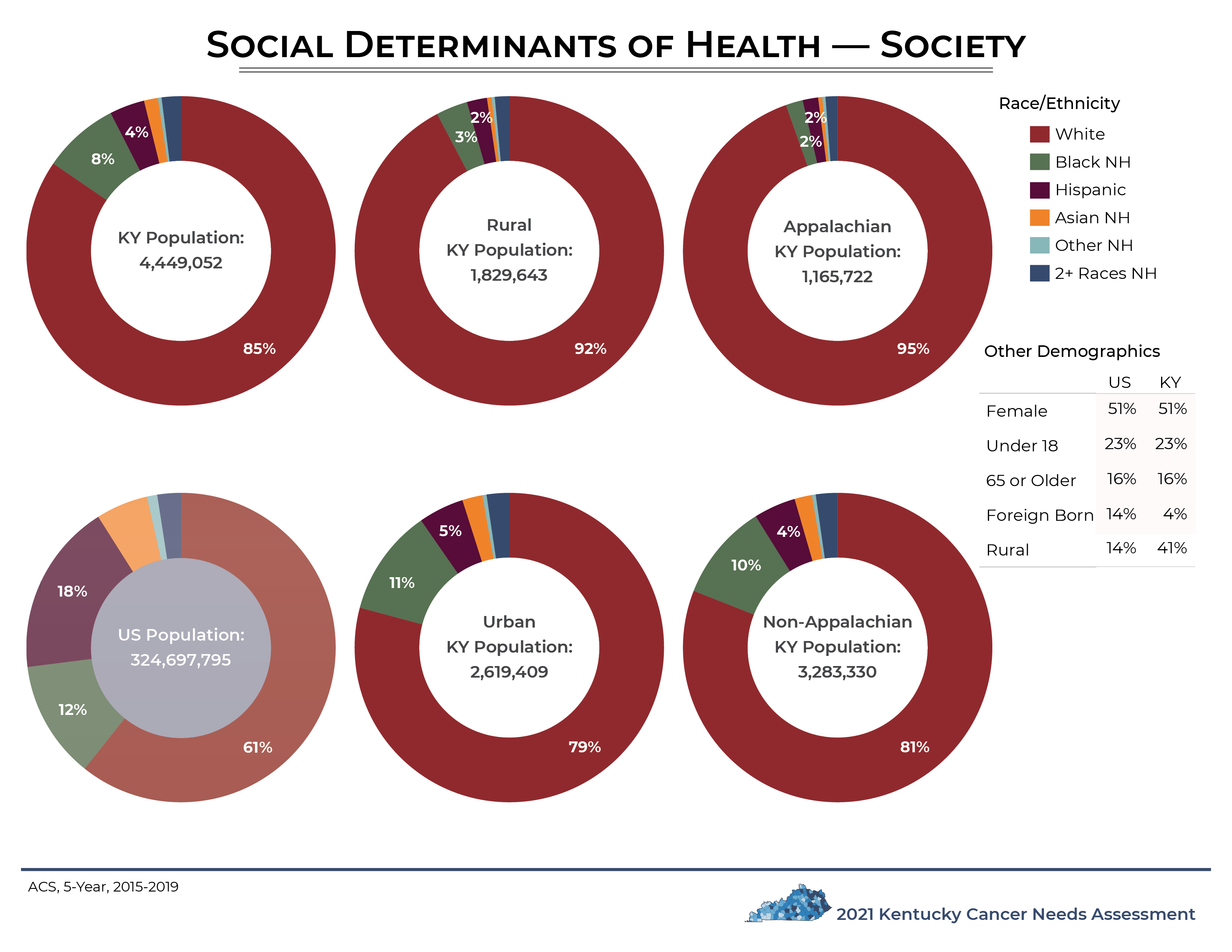 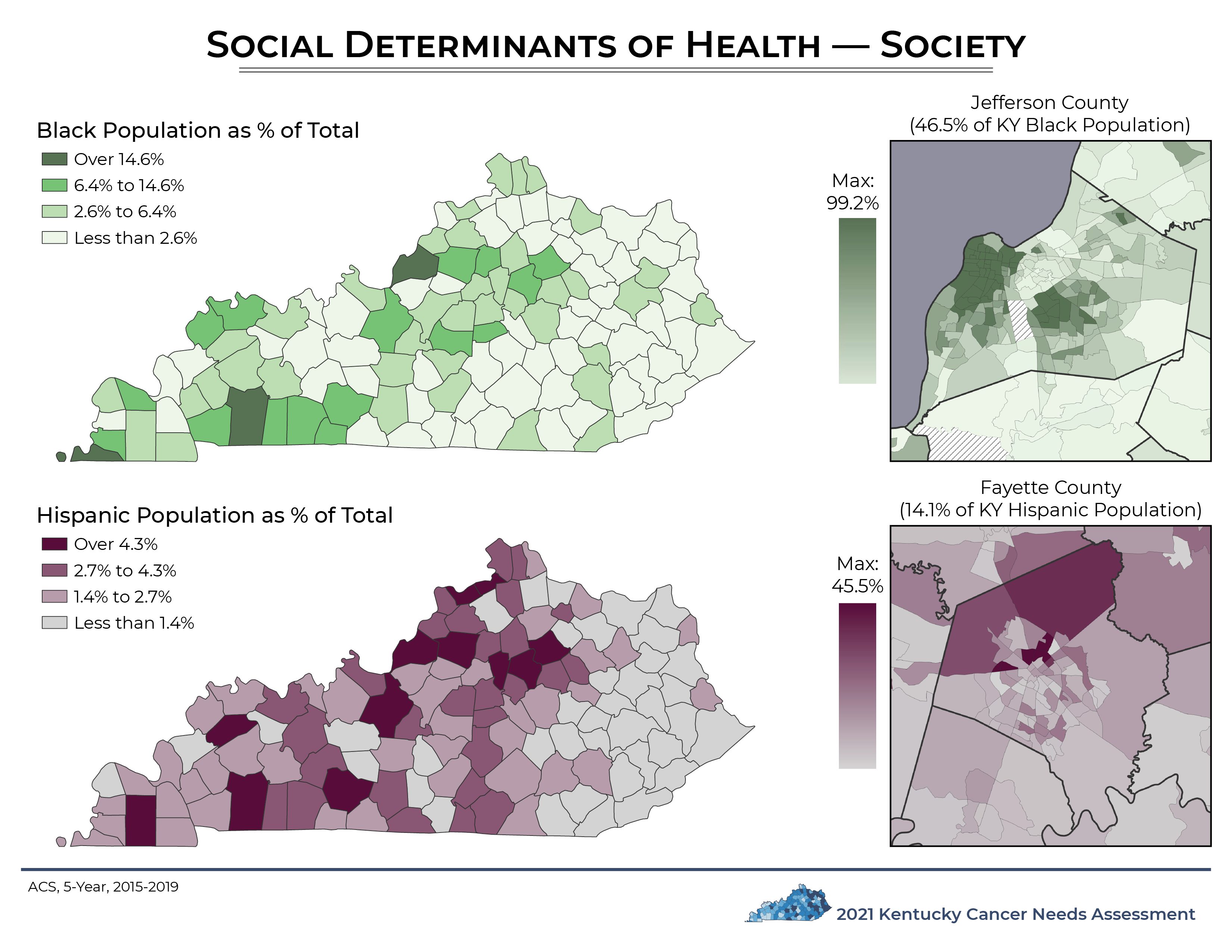 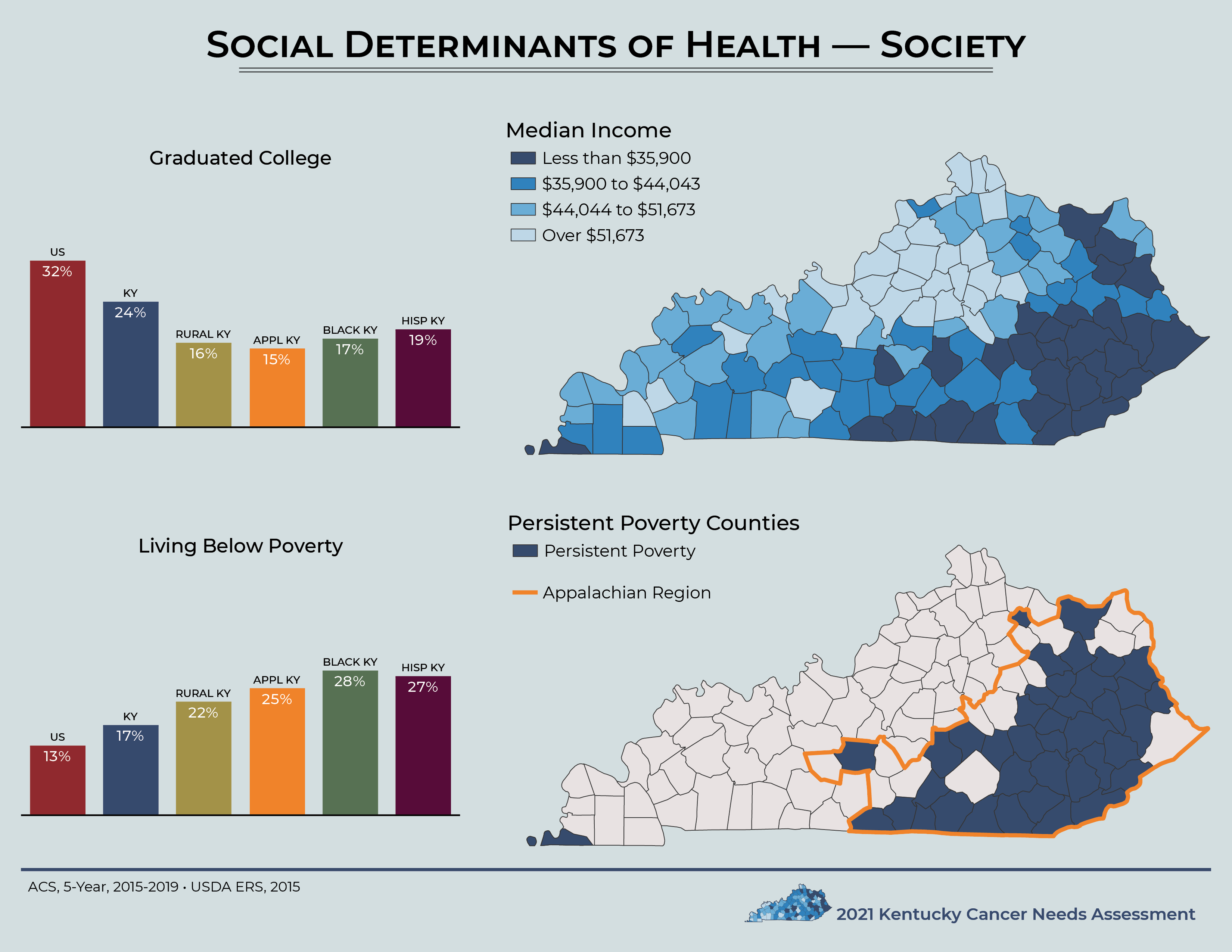 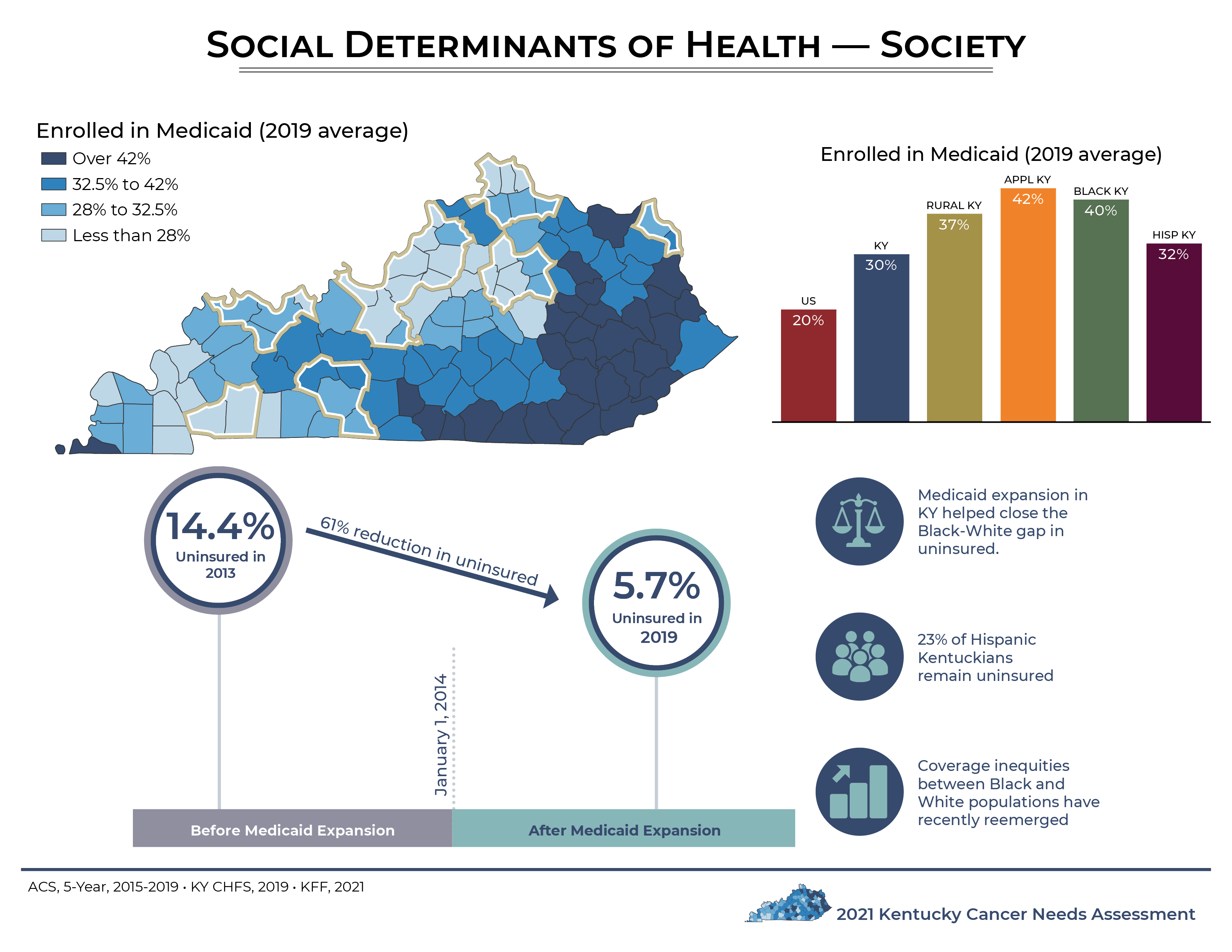 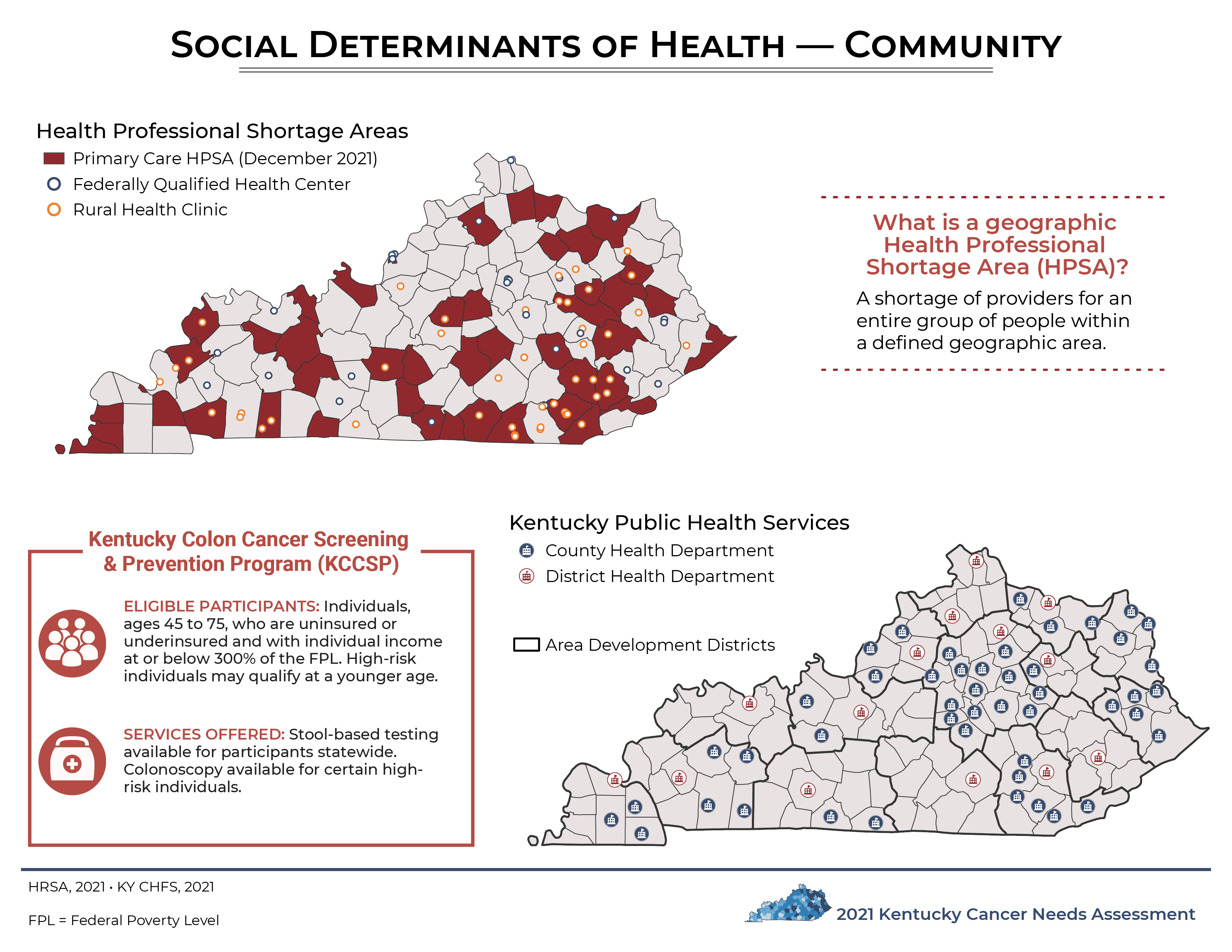 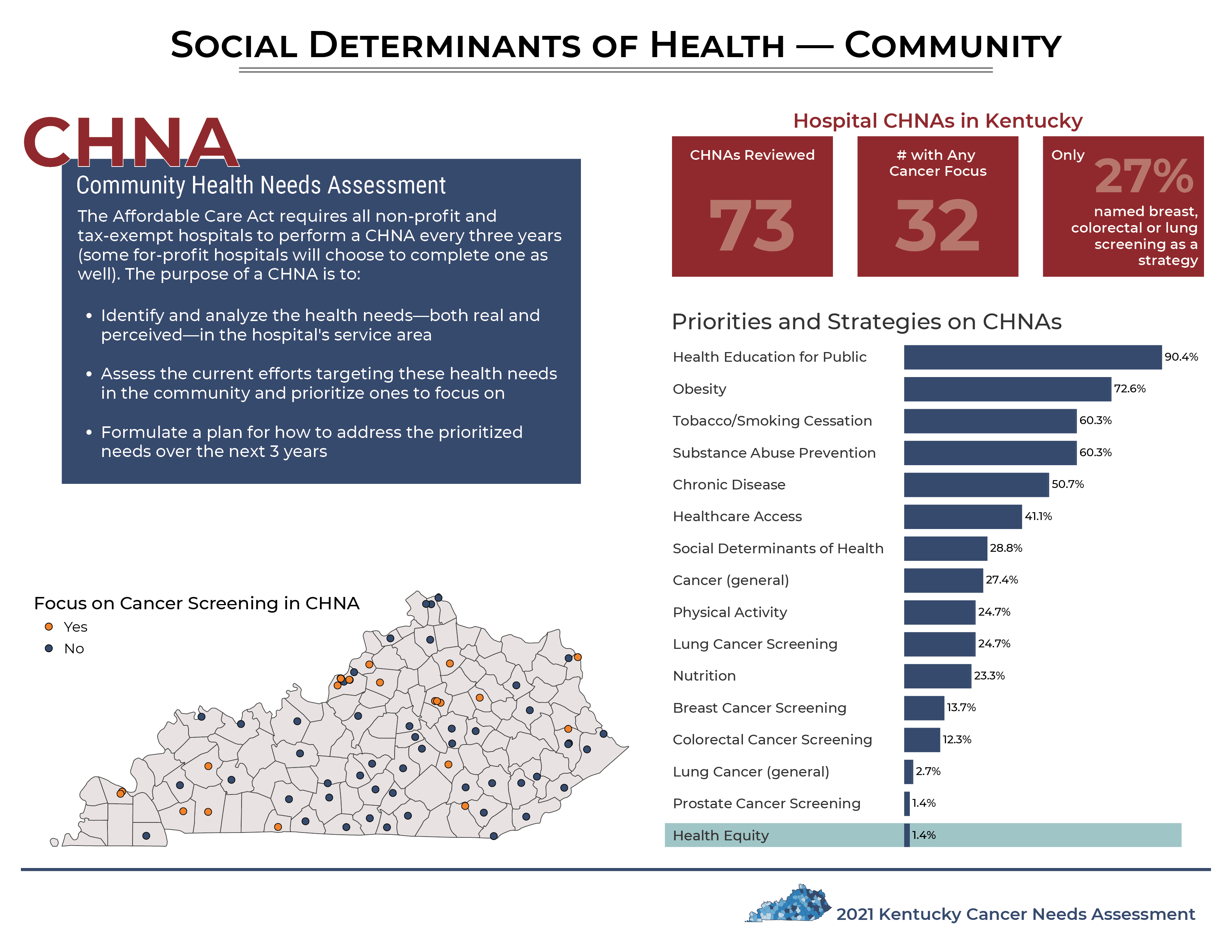 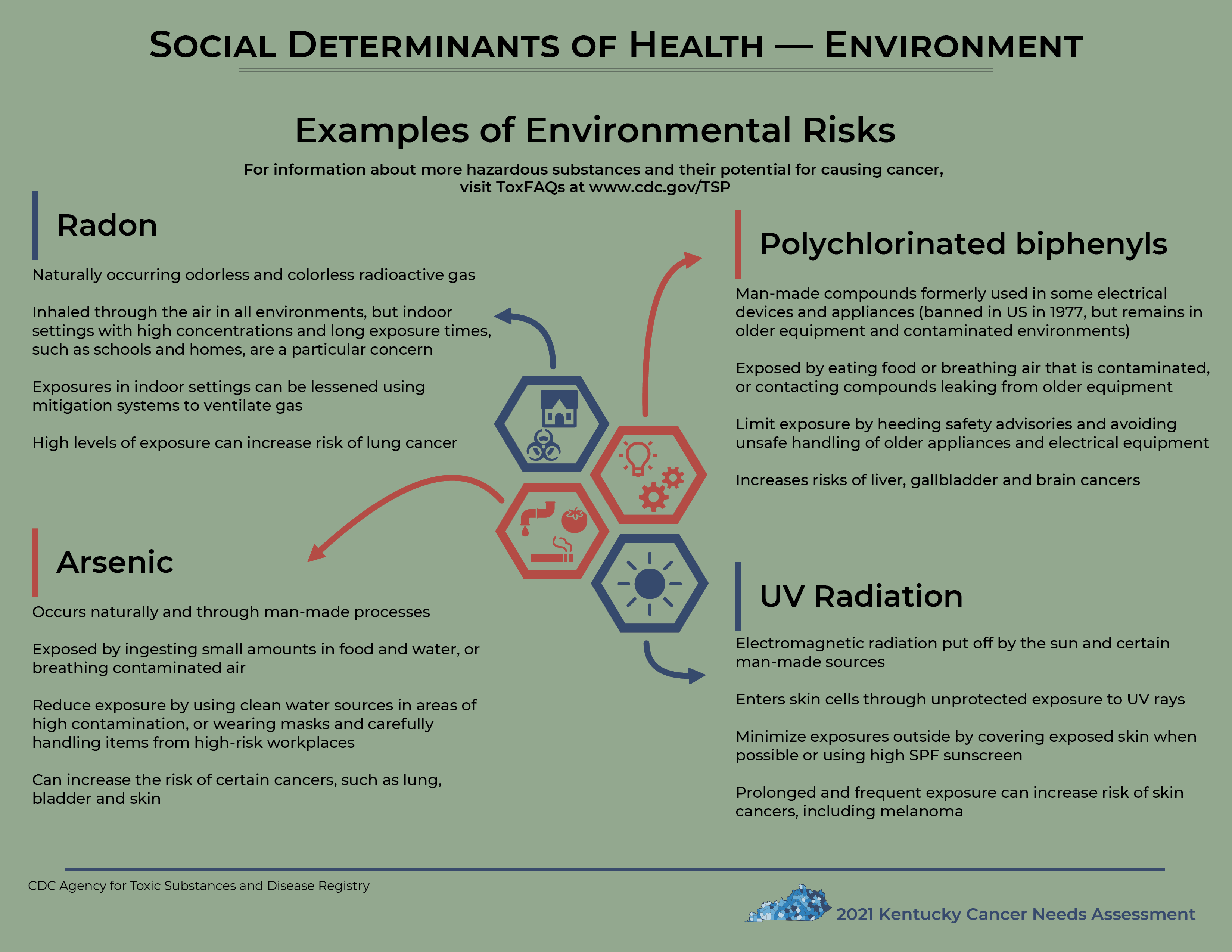 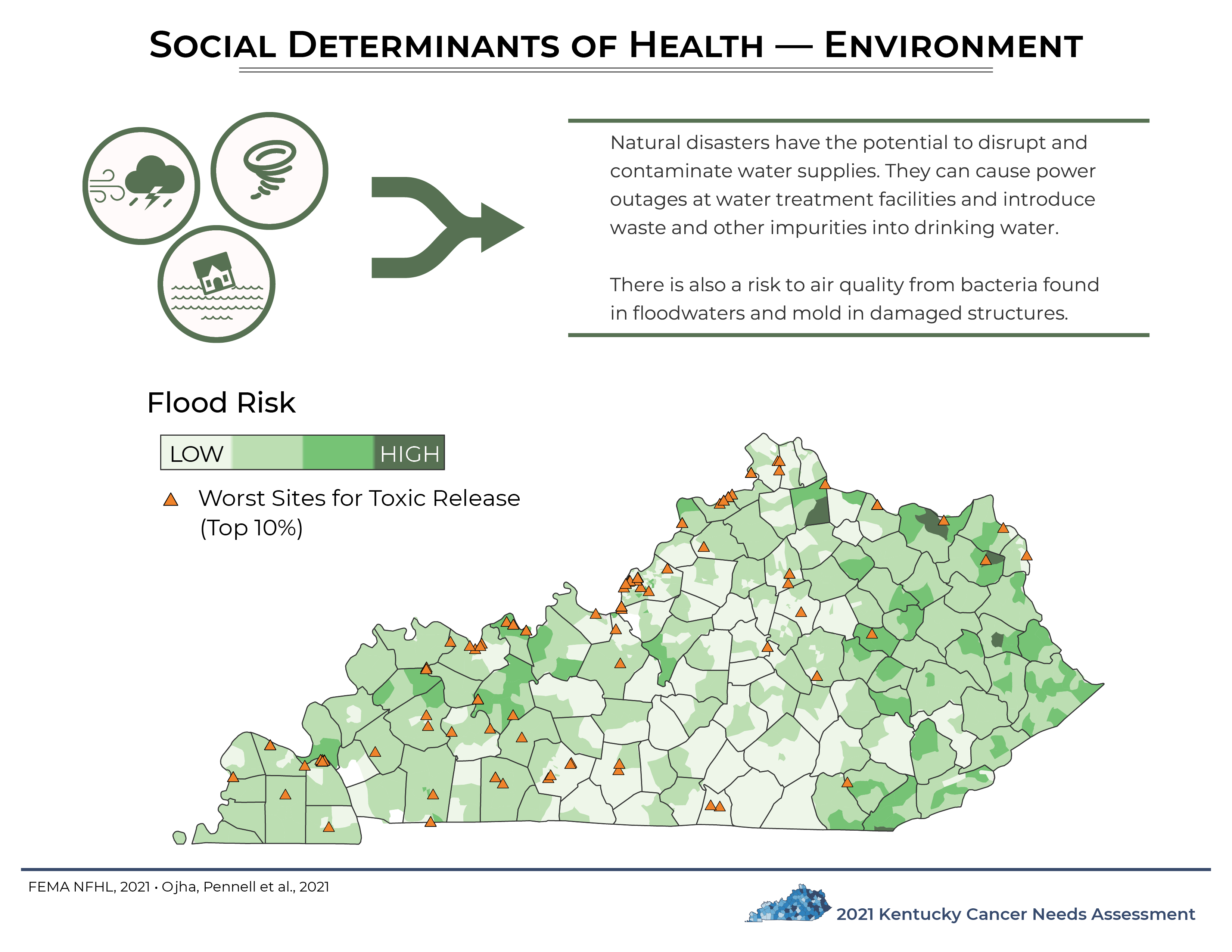 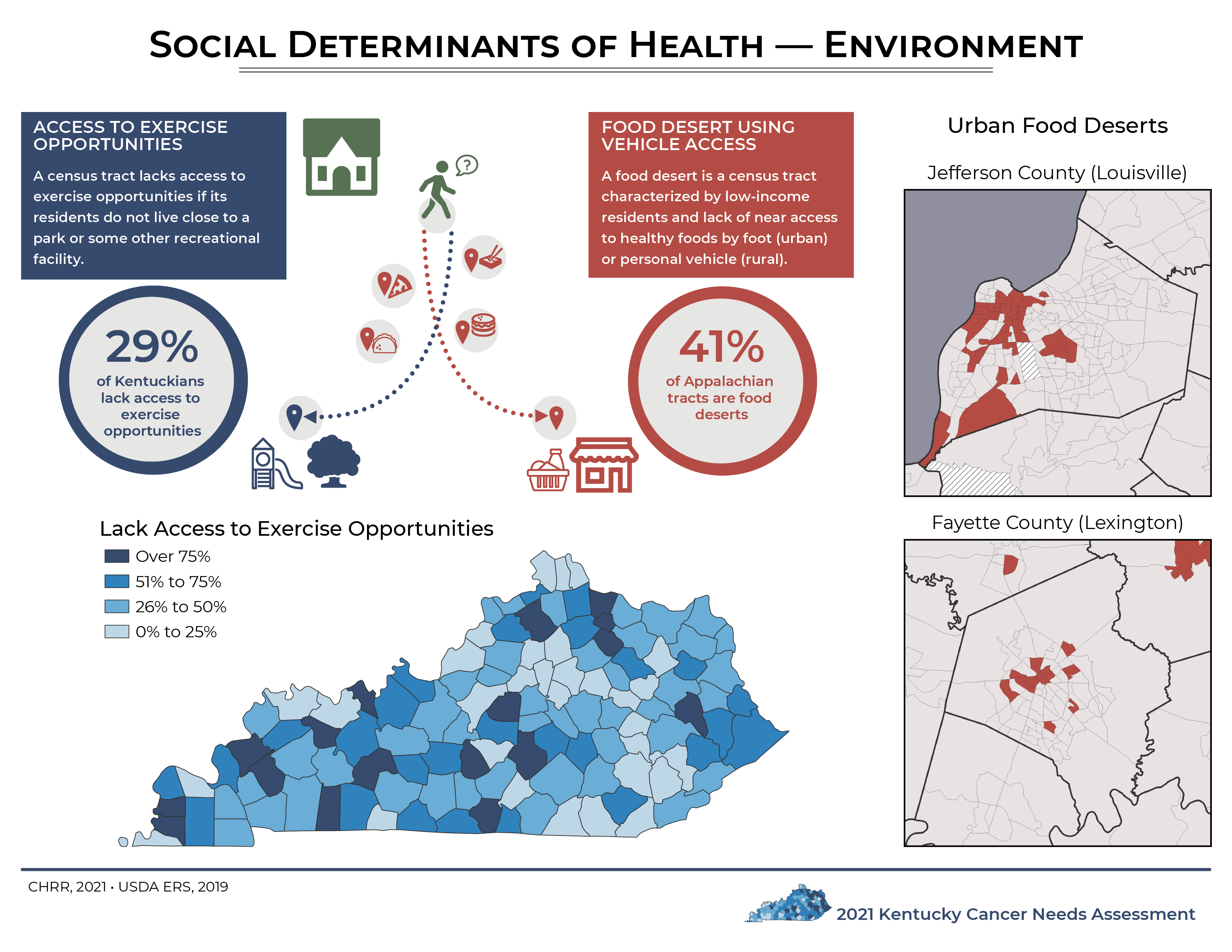 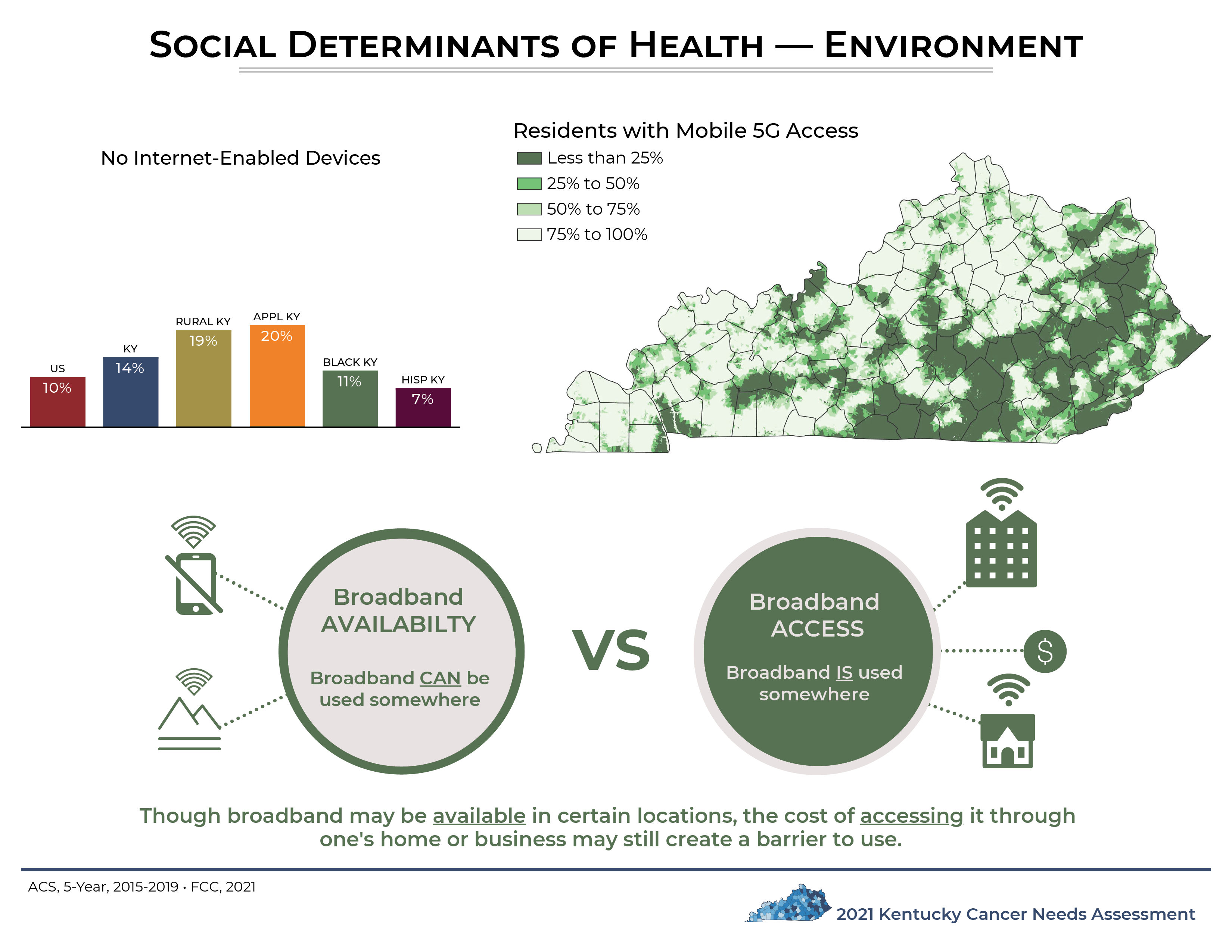 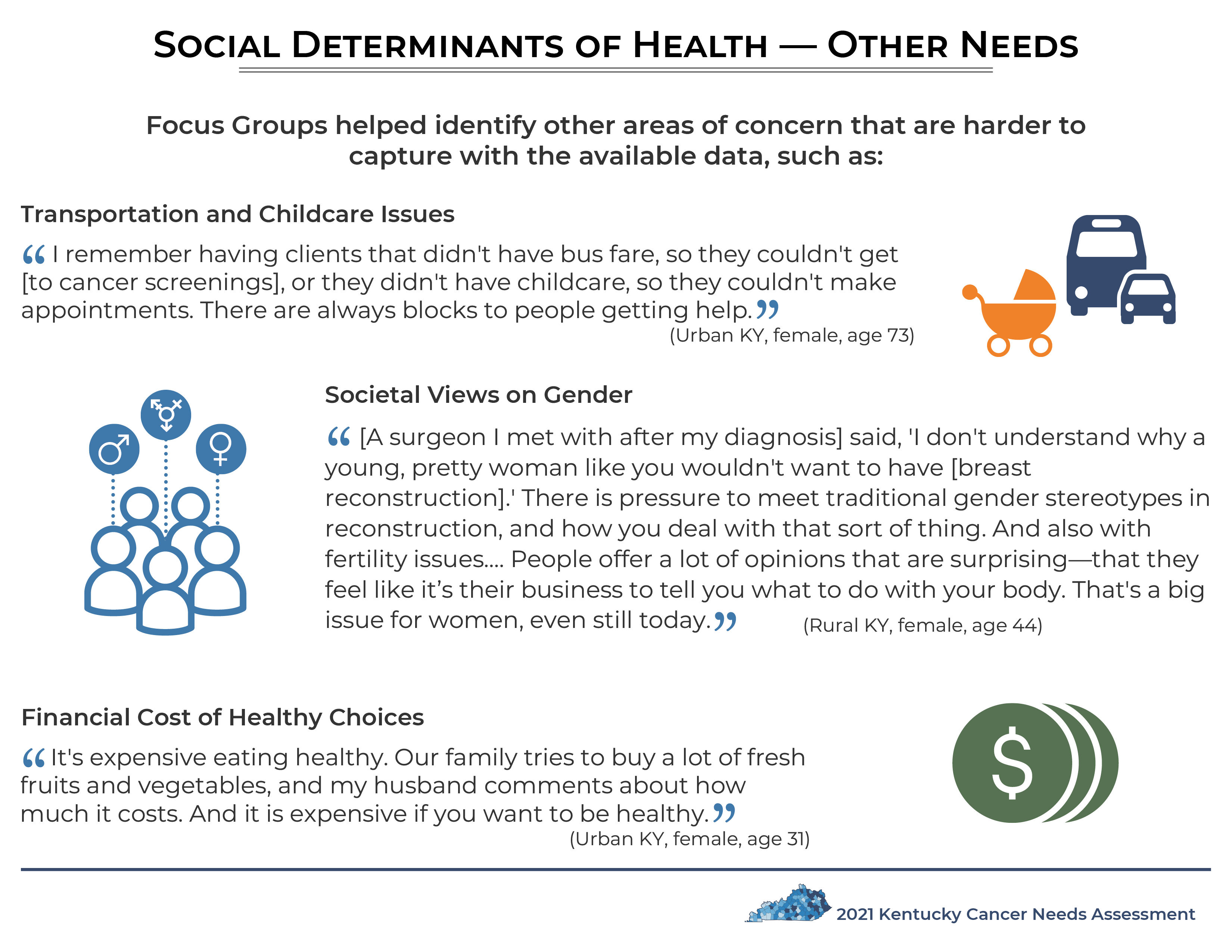 Section 3:Cancer-related Outcomes
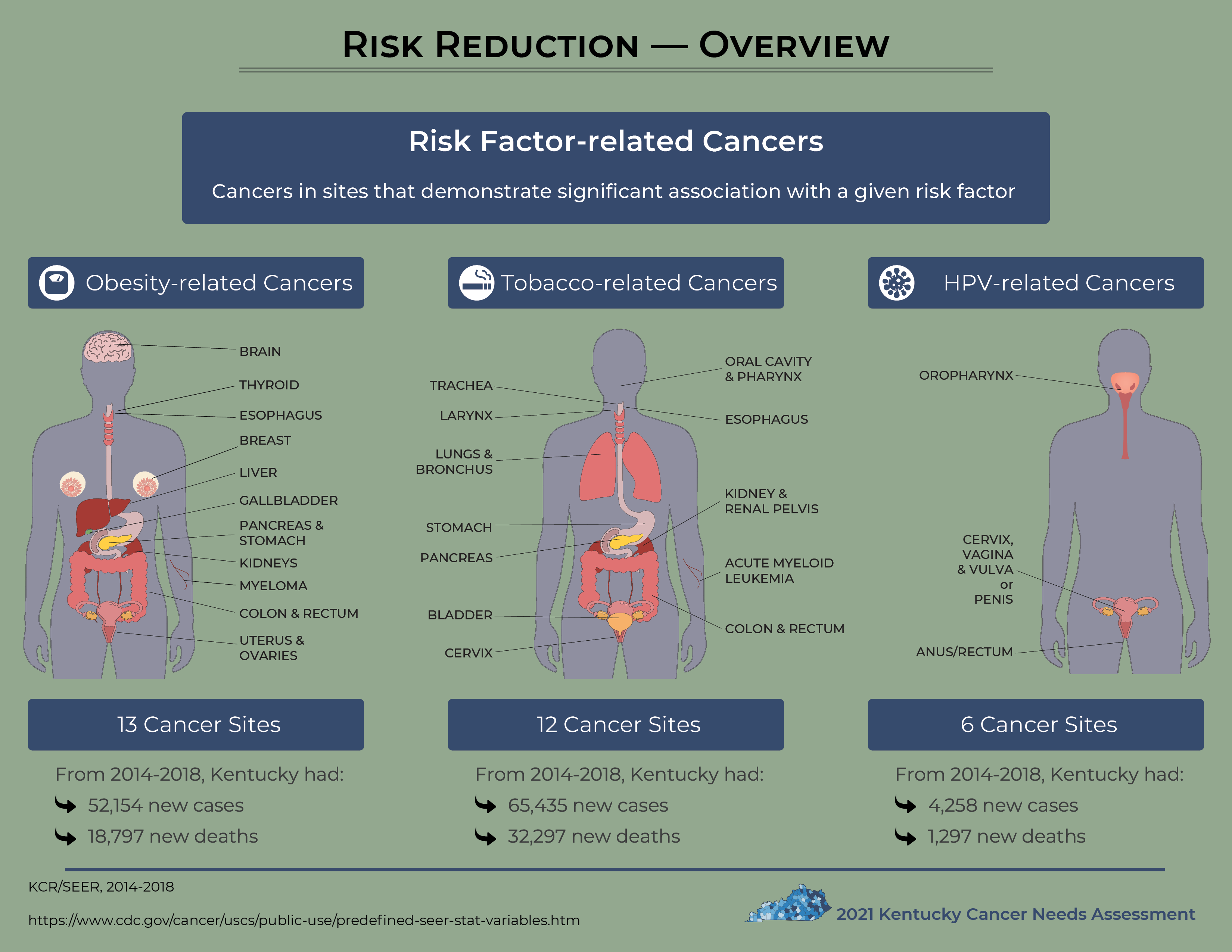 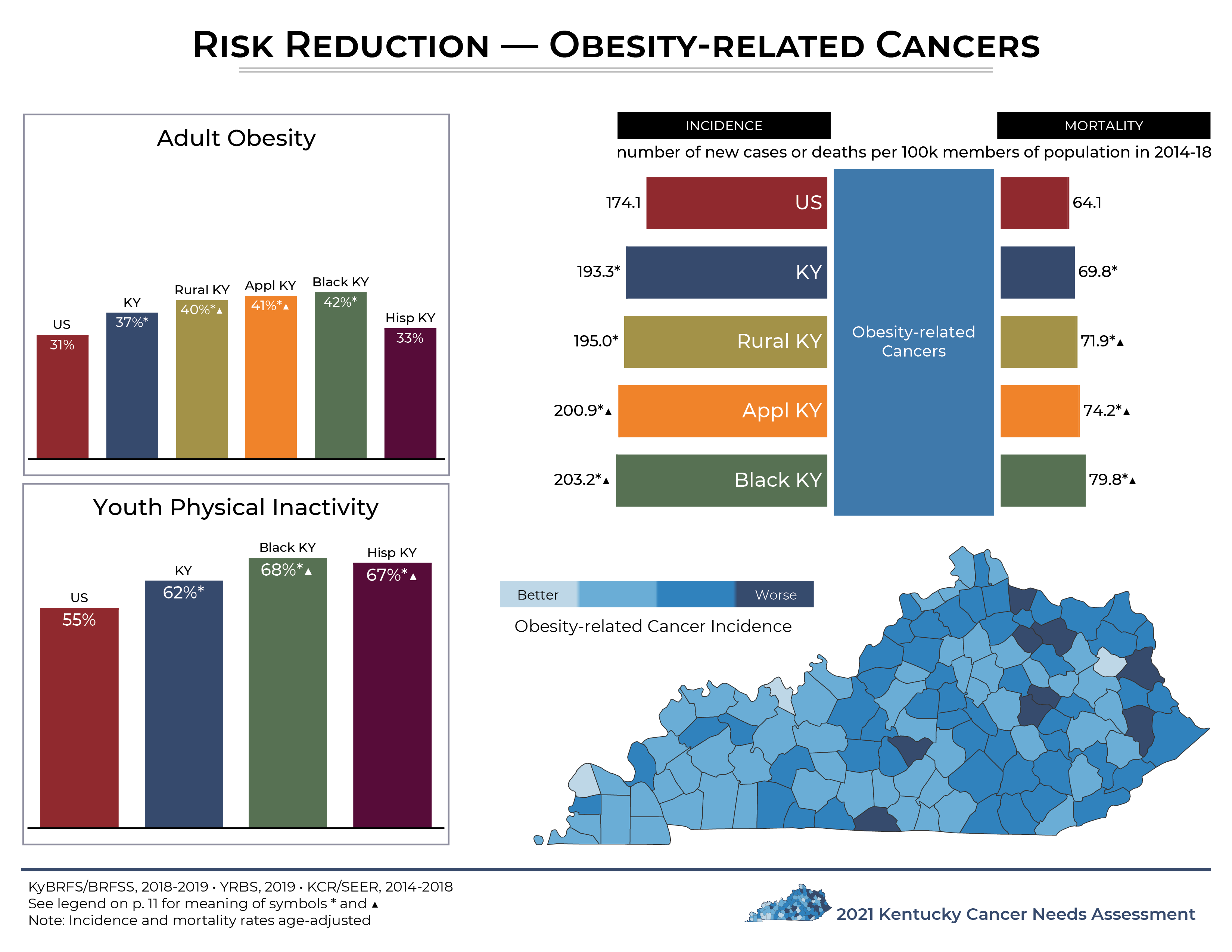 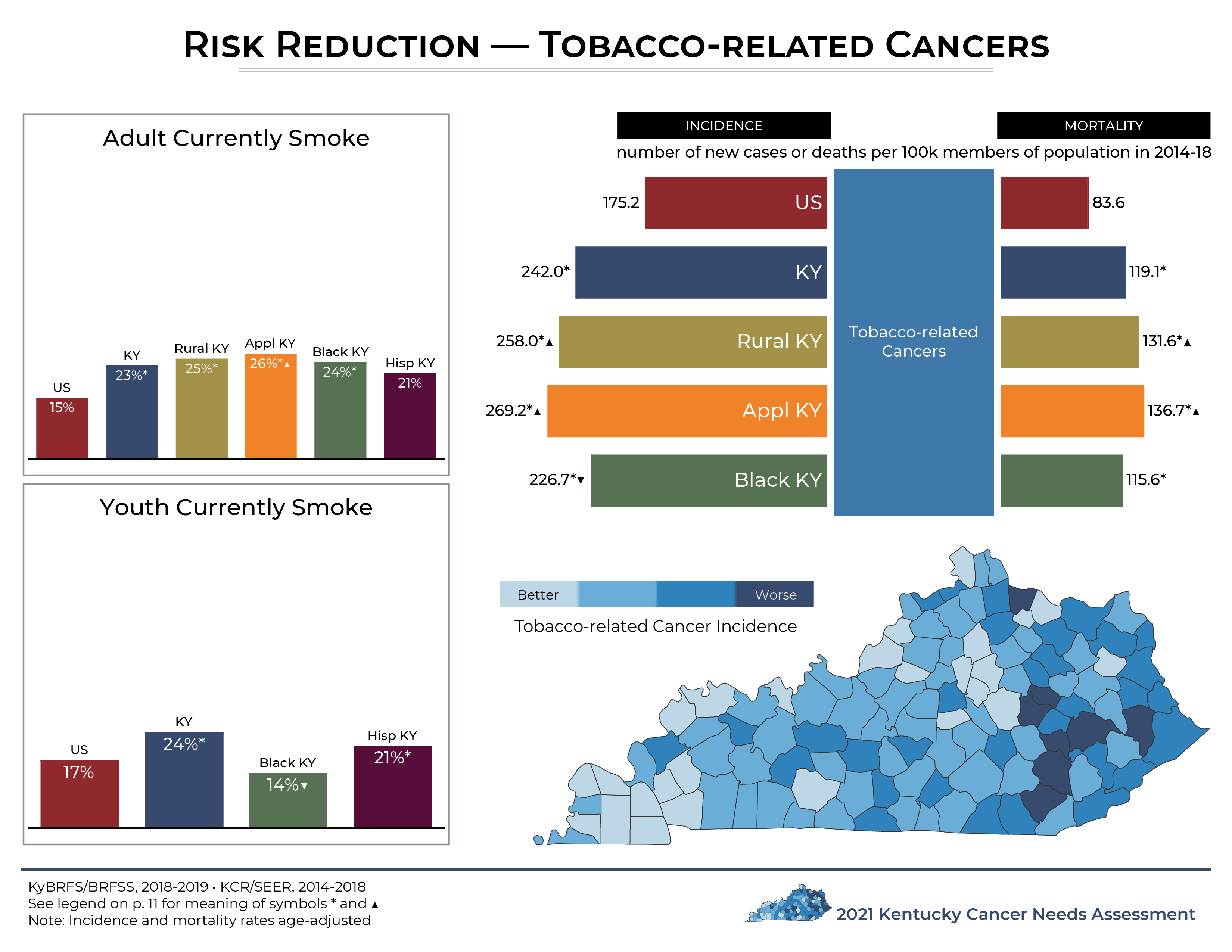 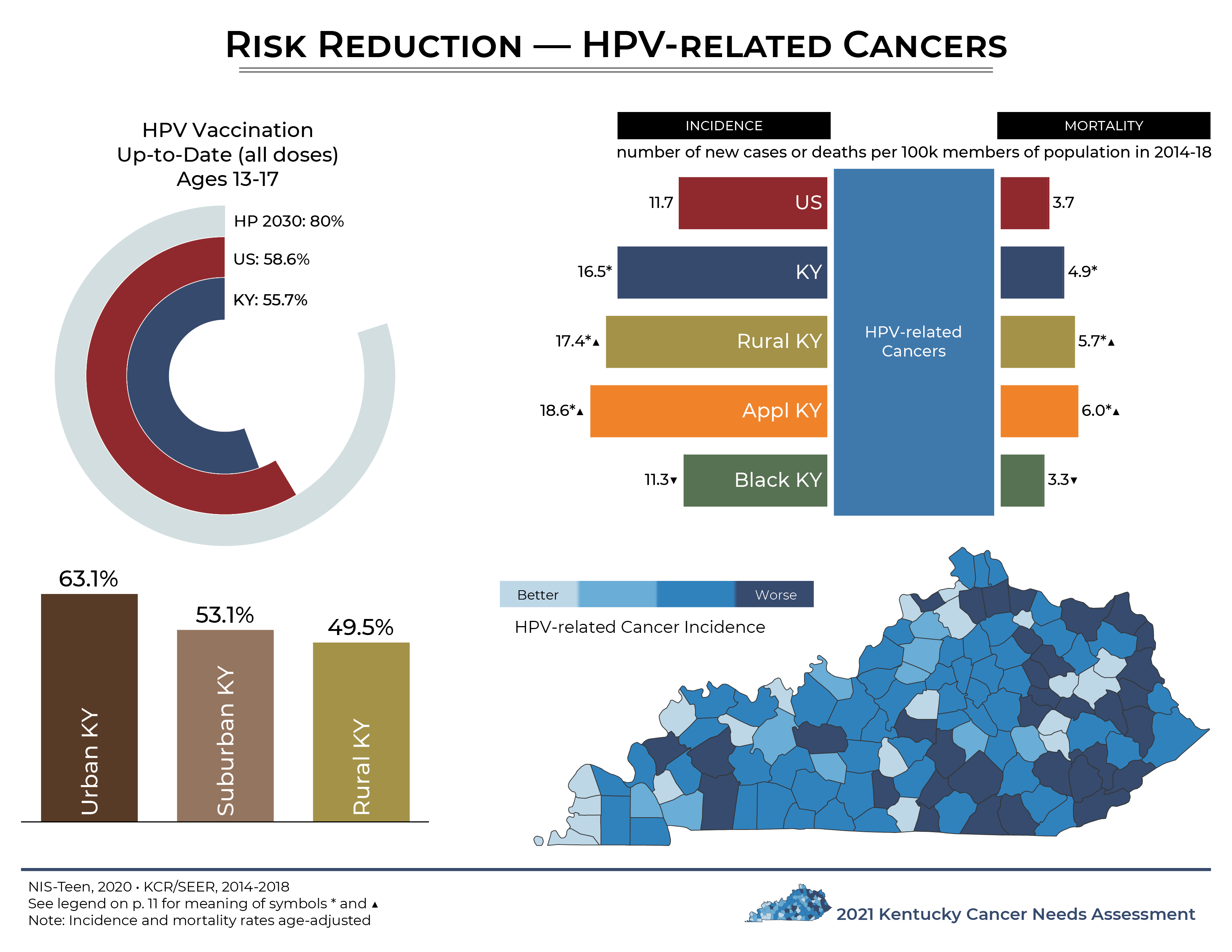 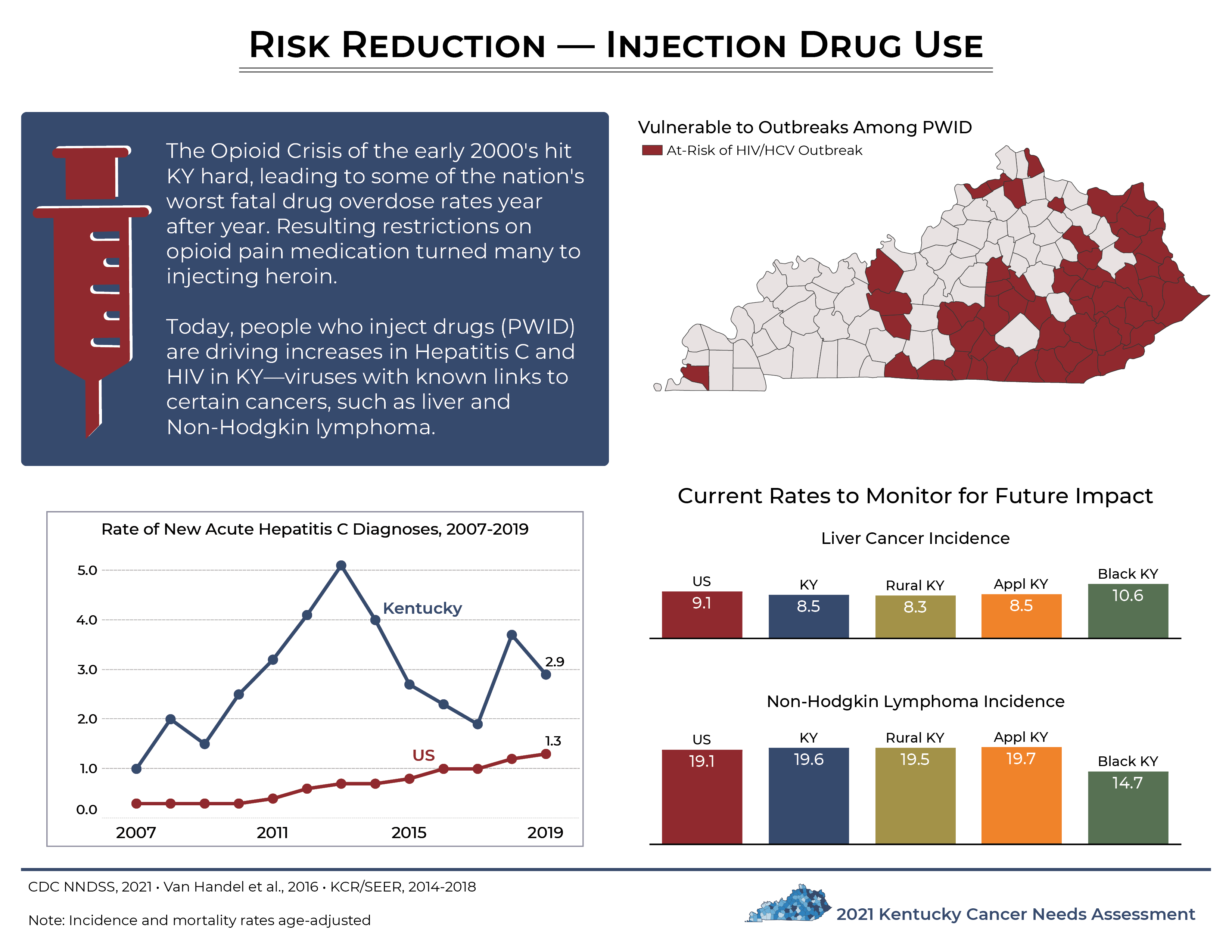 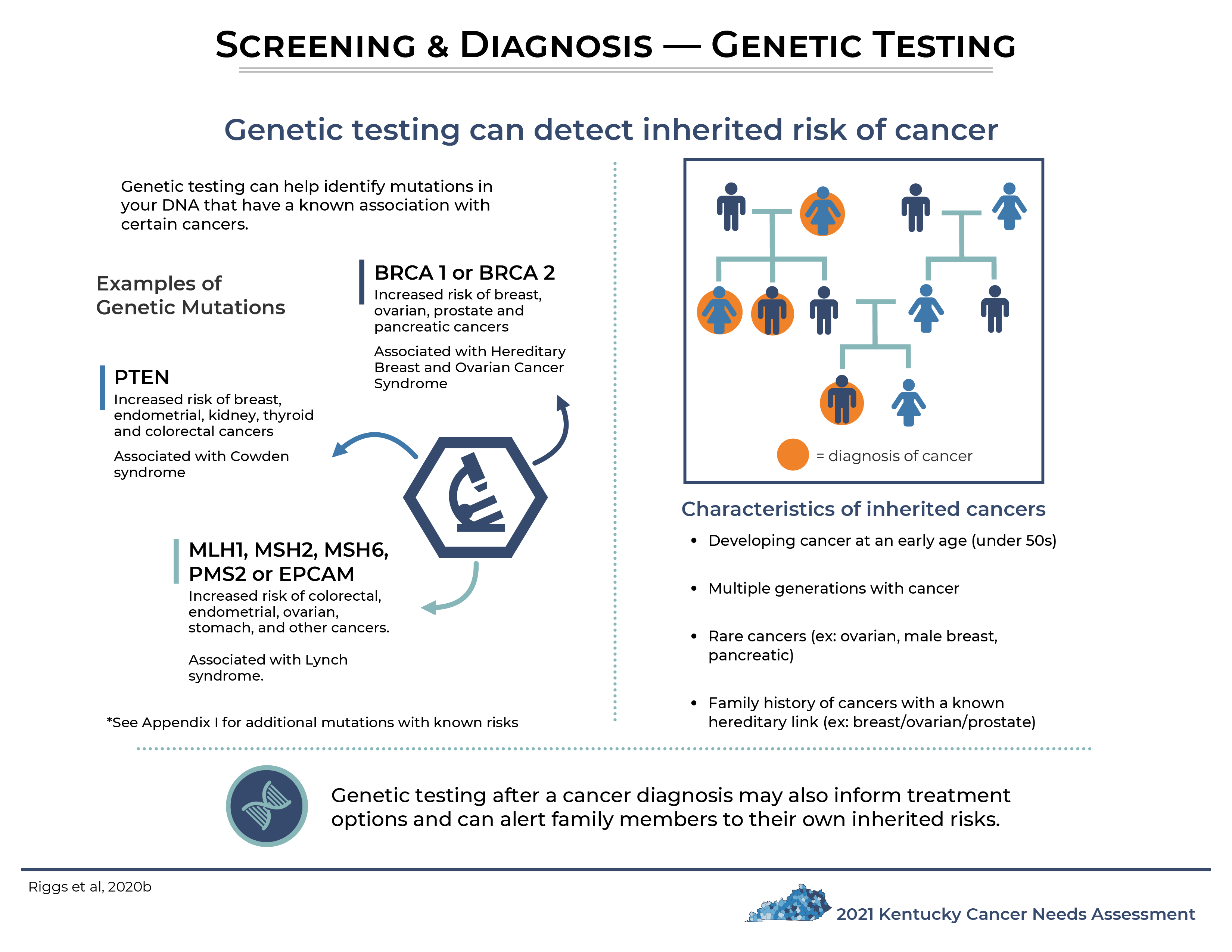 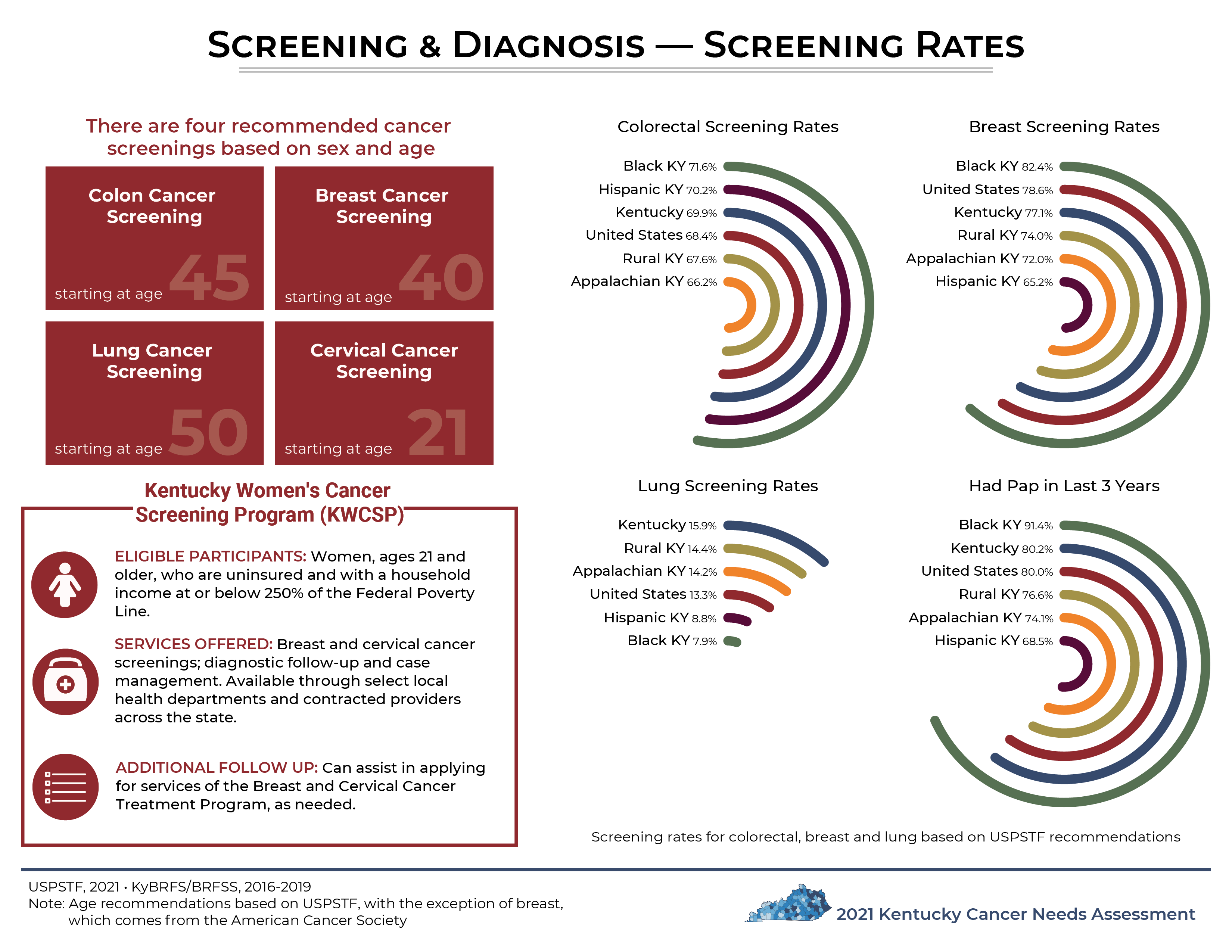 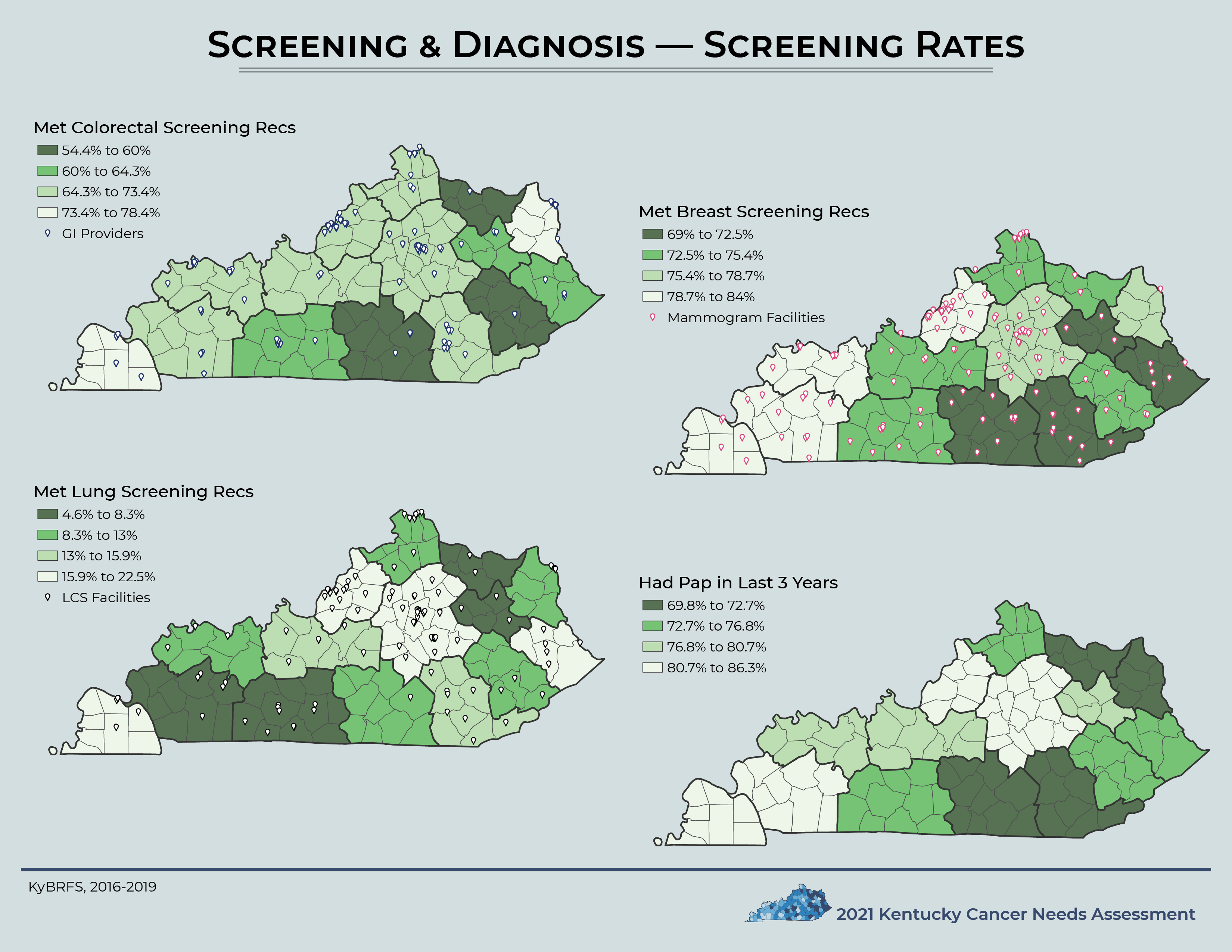 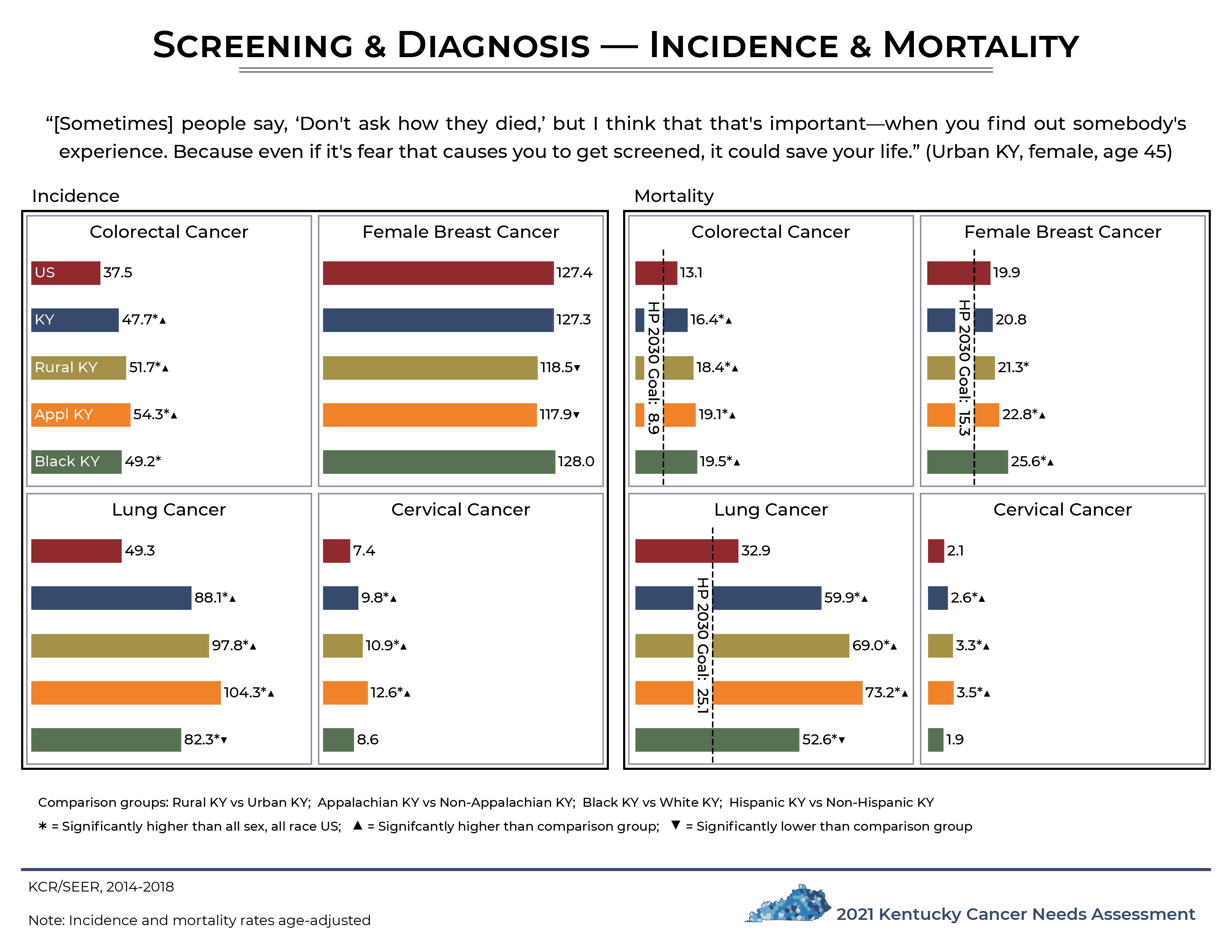 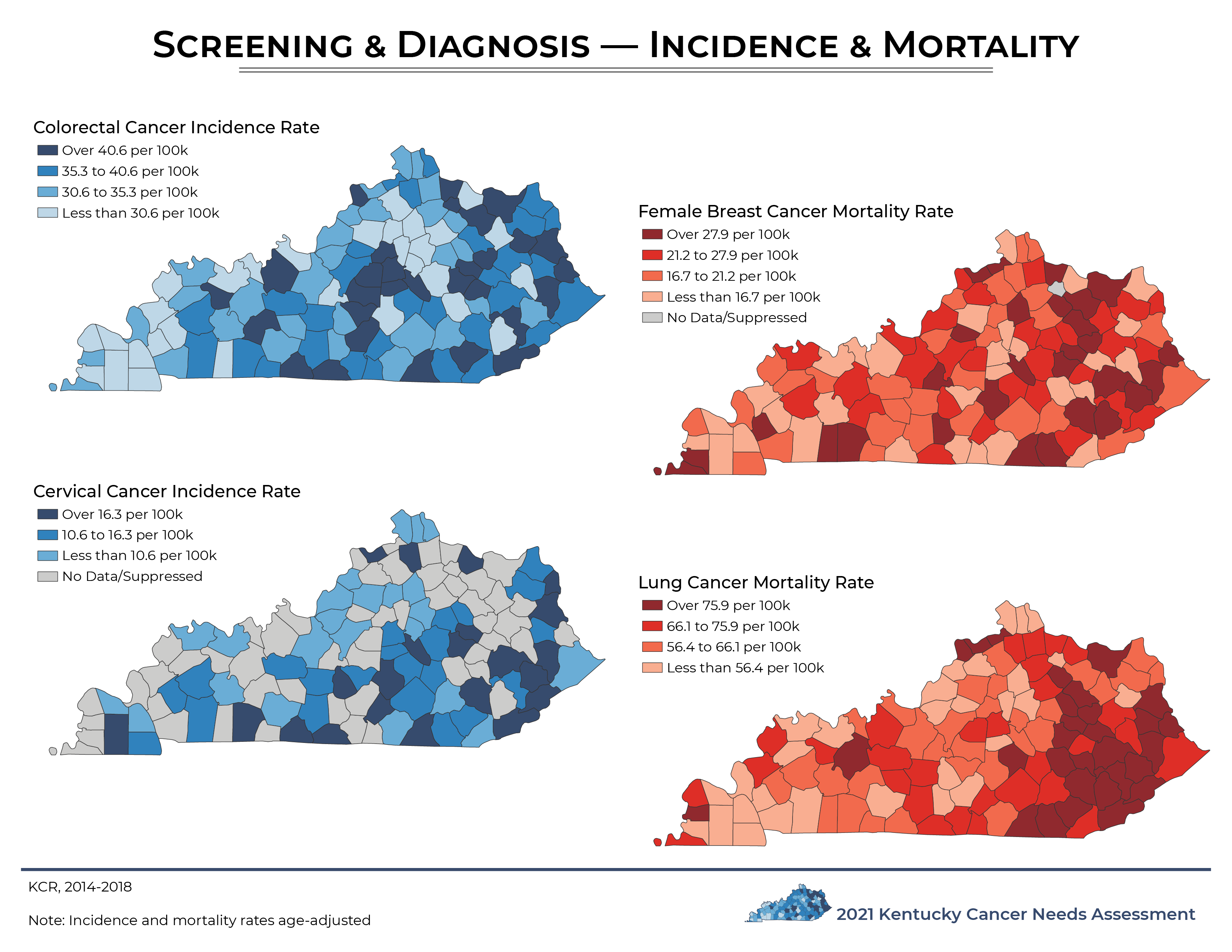 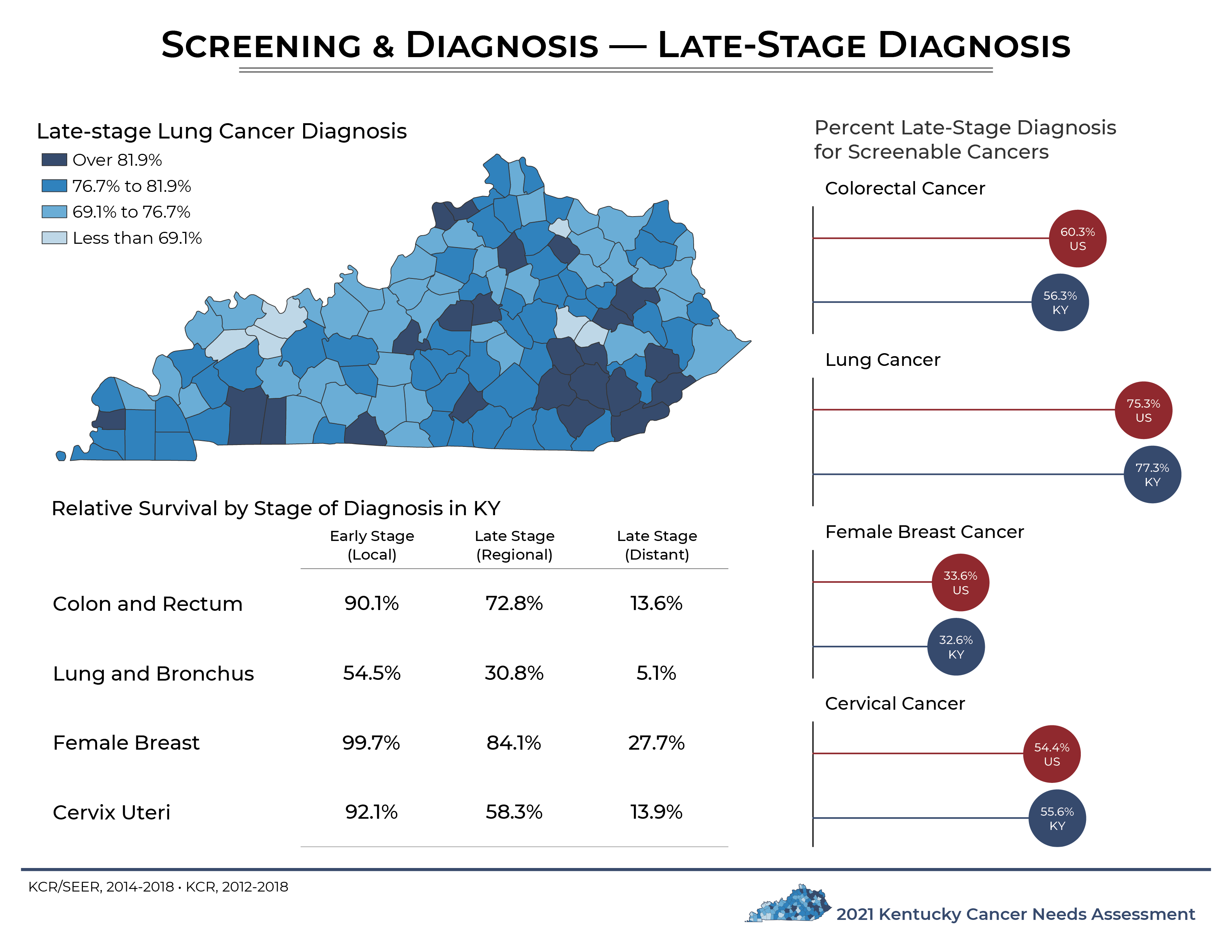 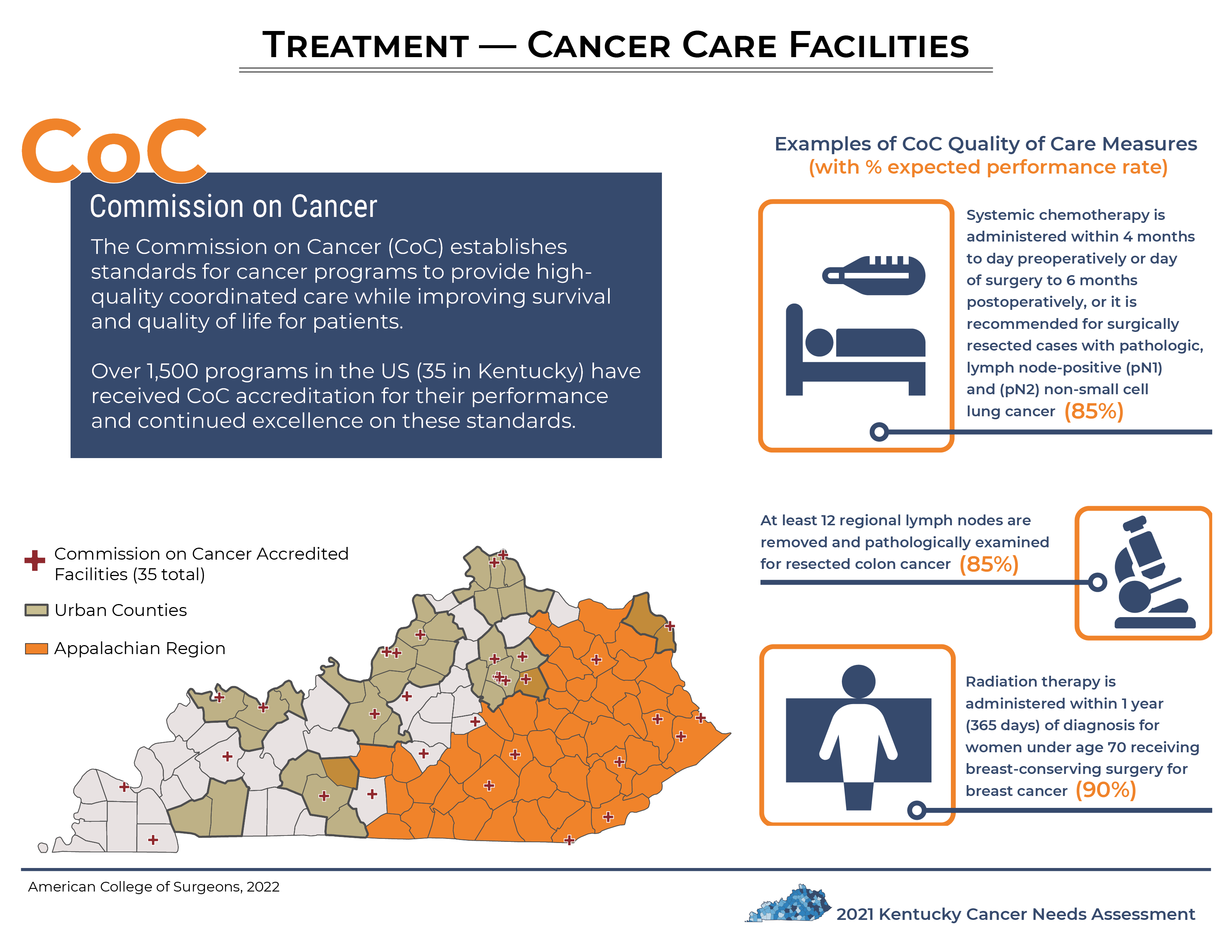 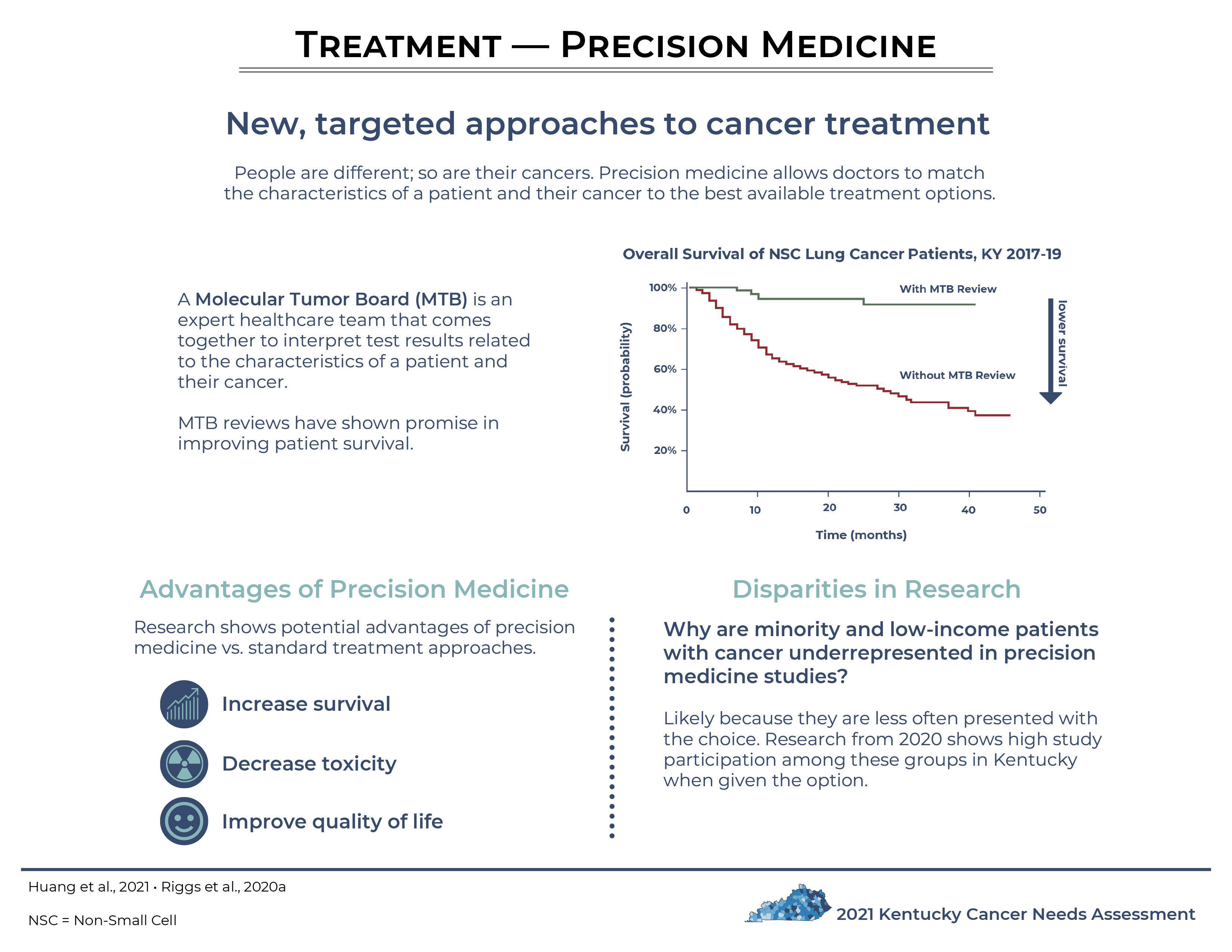 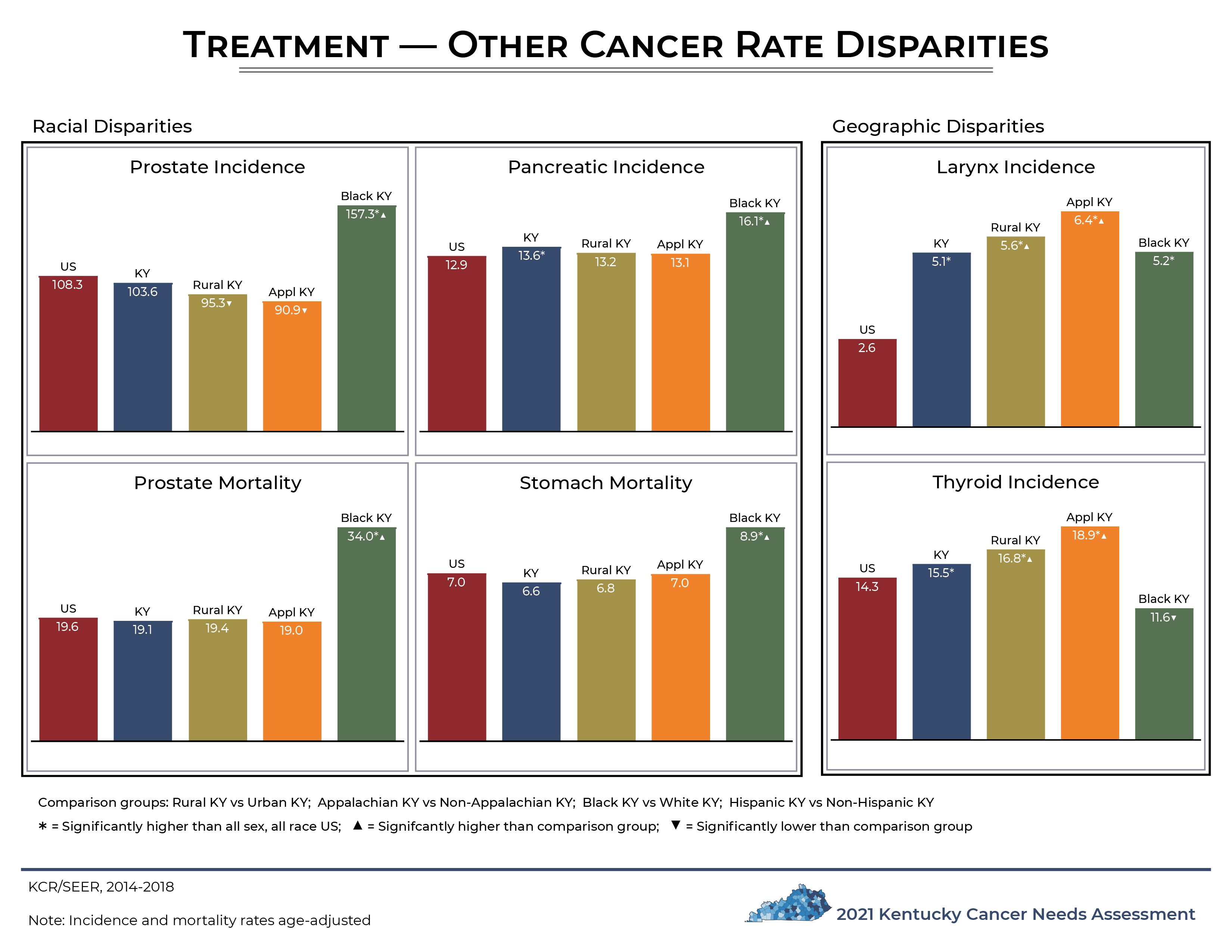 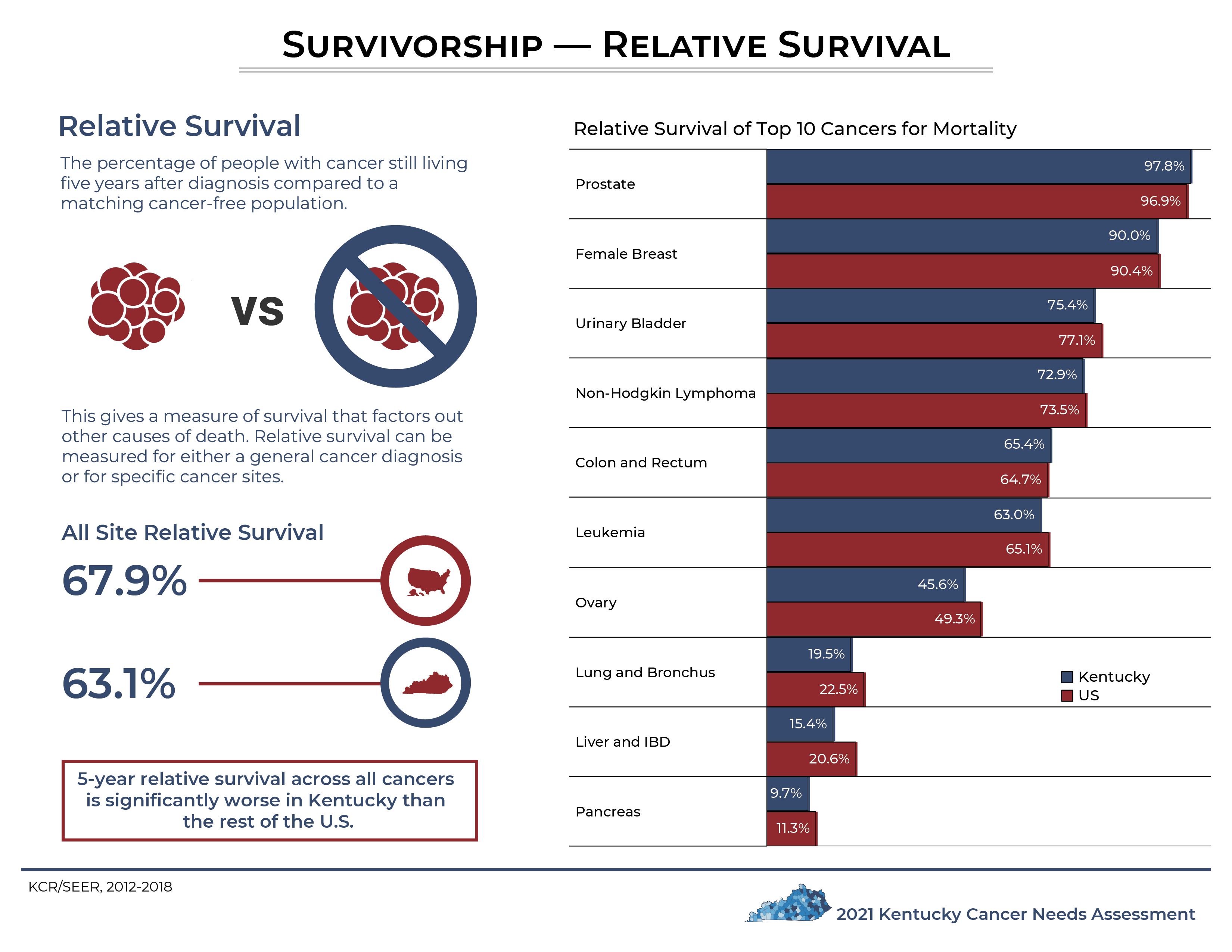 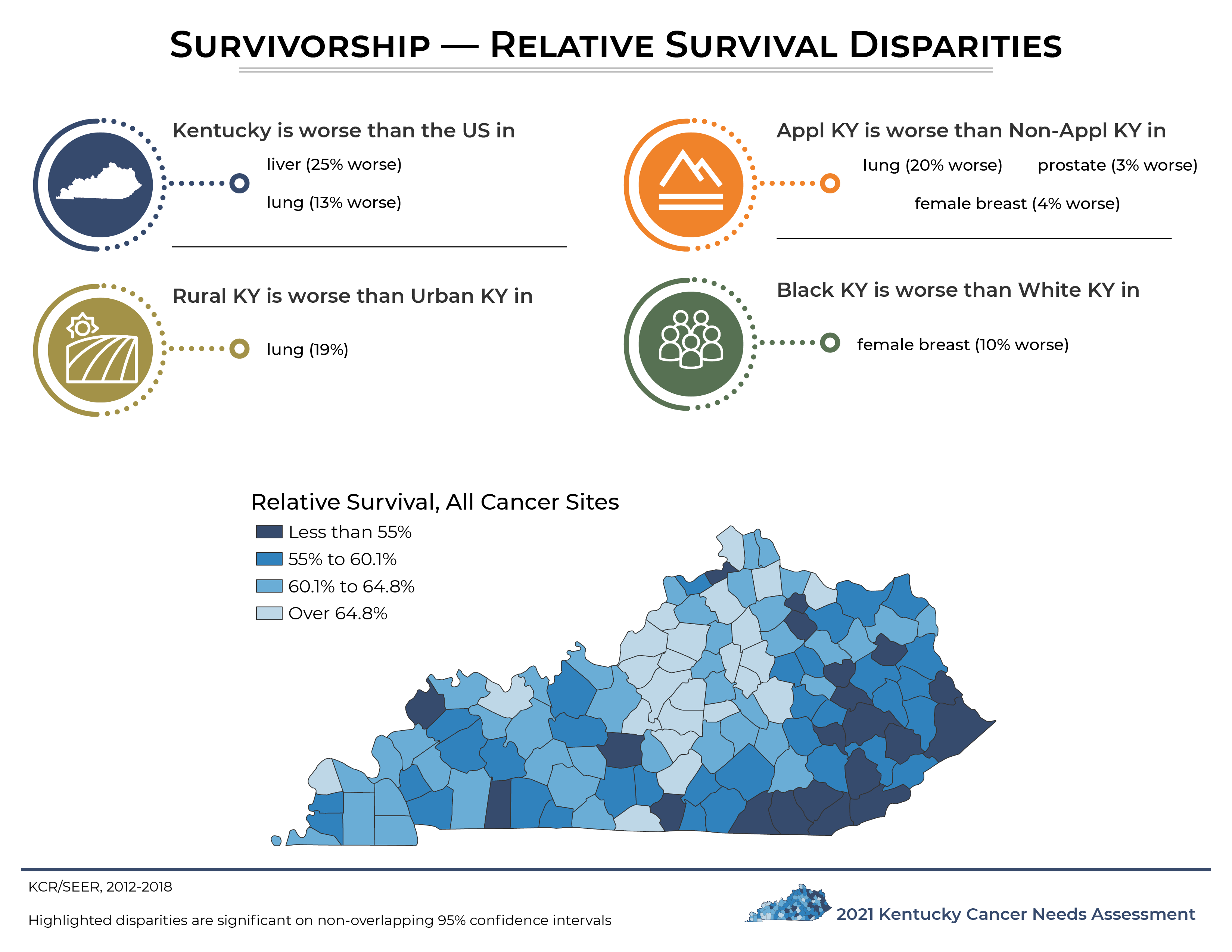 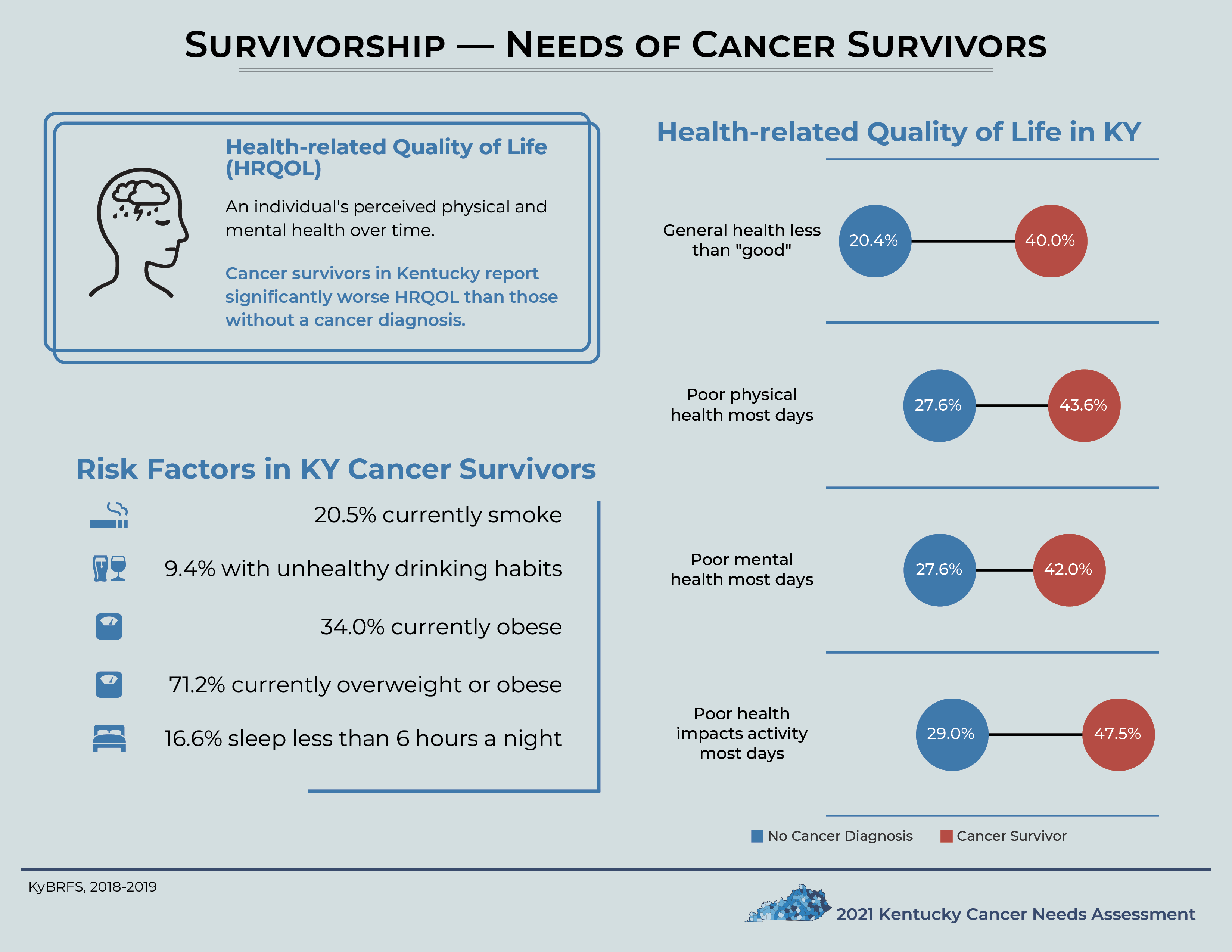 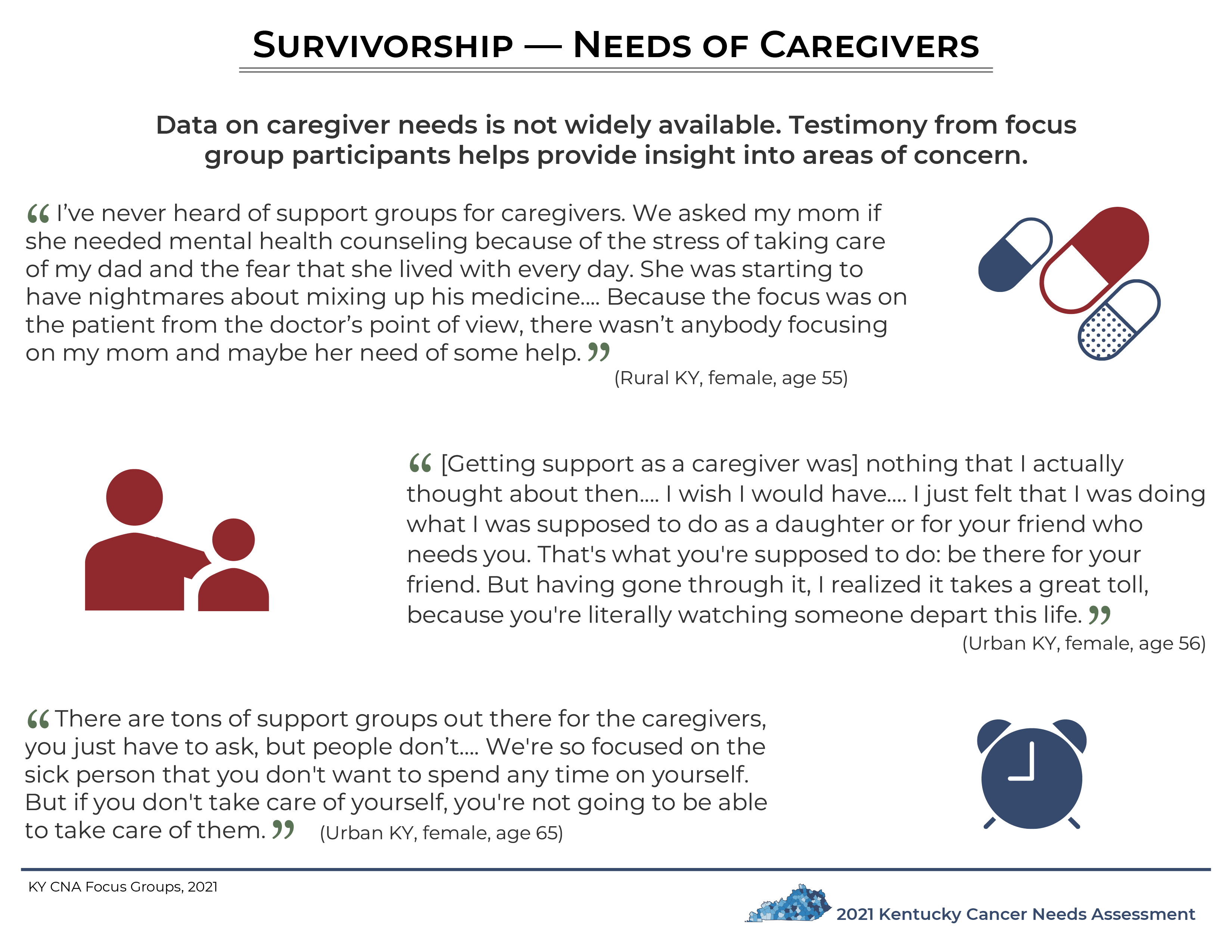 Section 4:Rewriting the Story
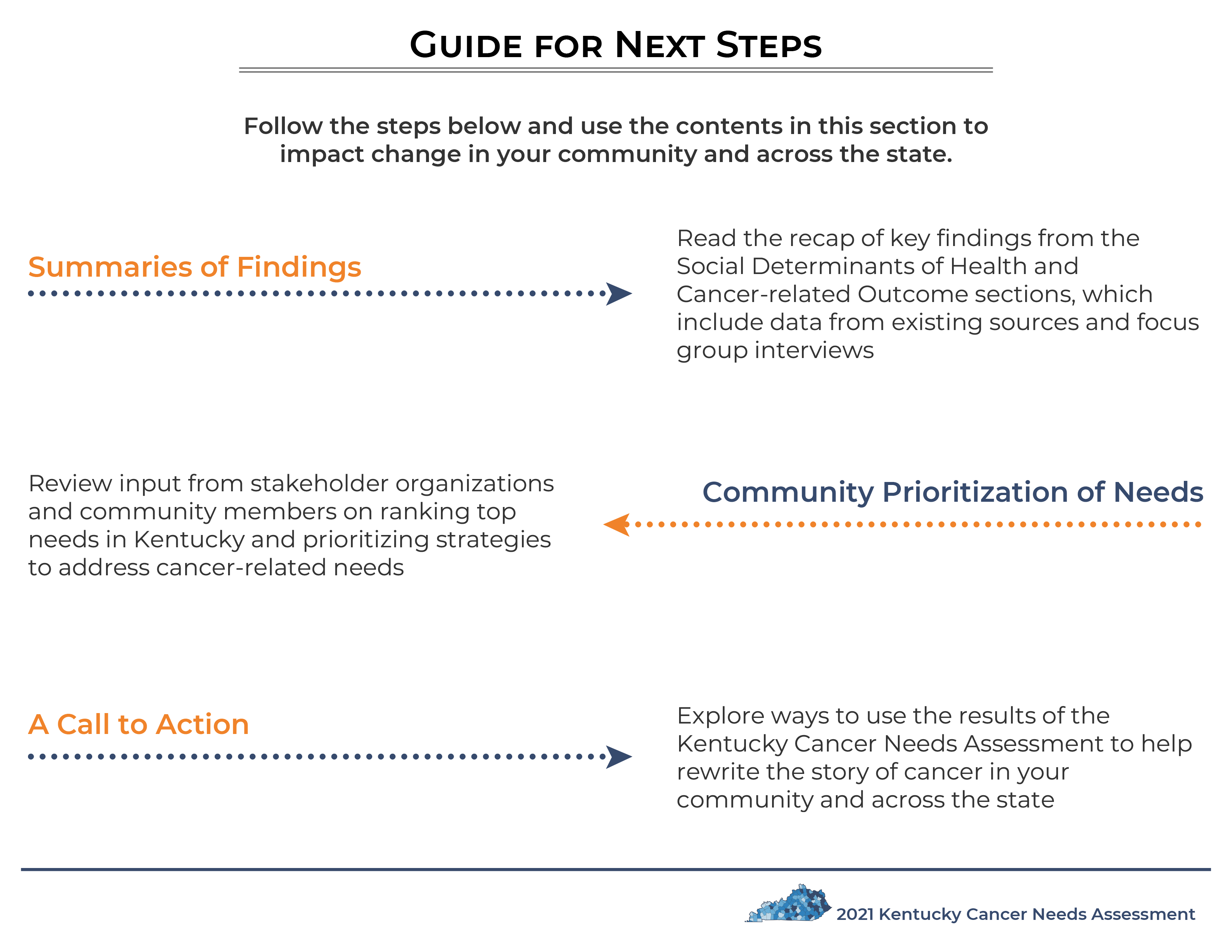 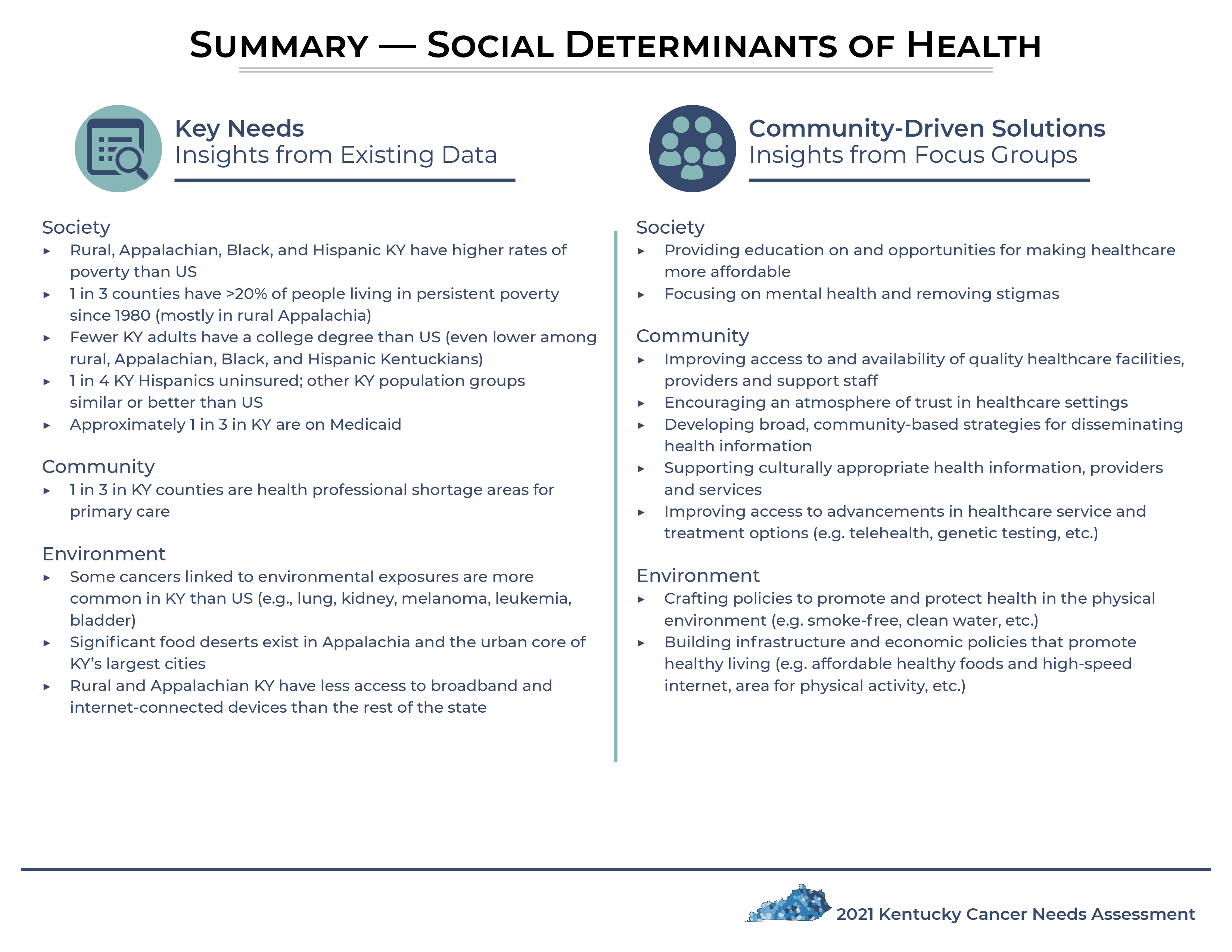 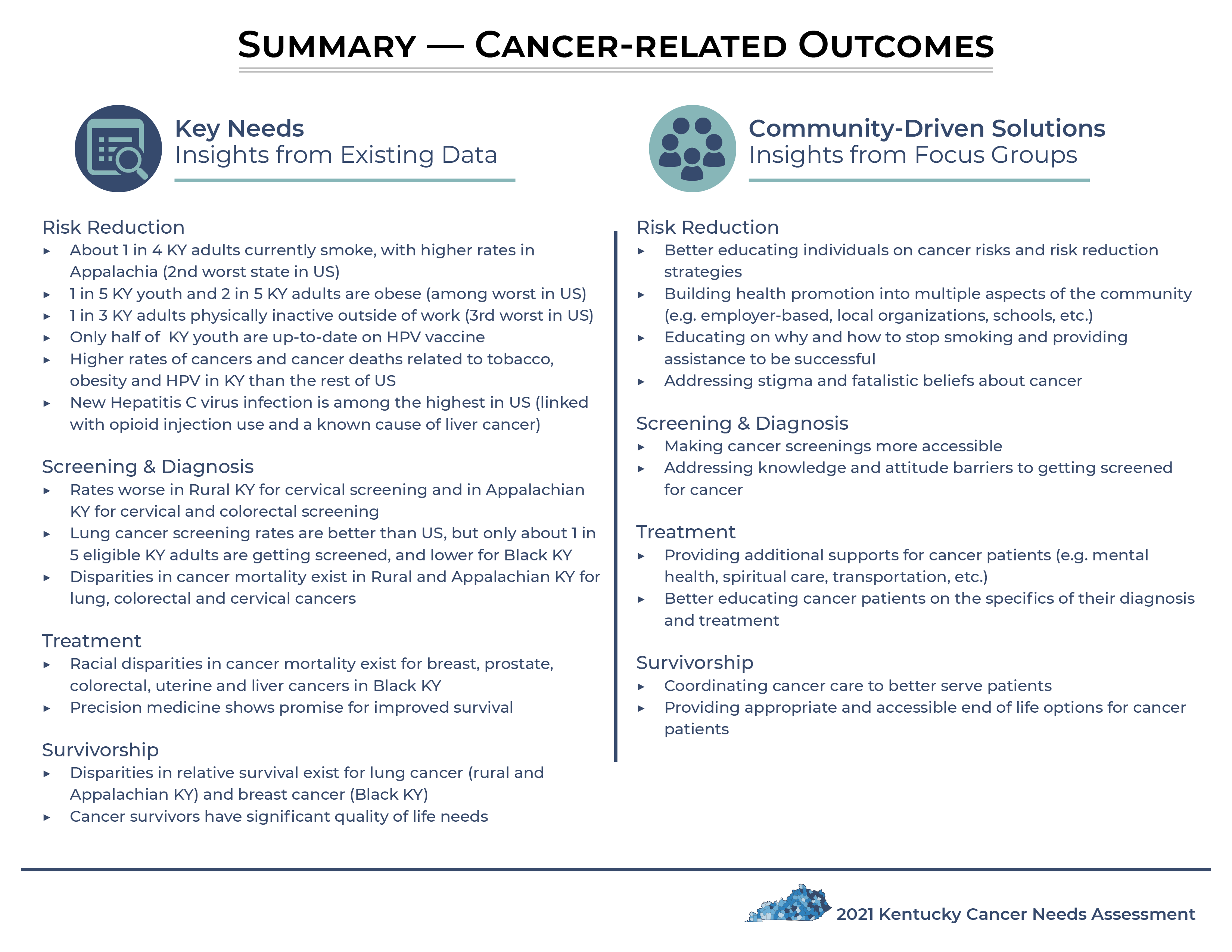 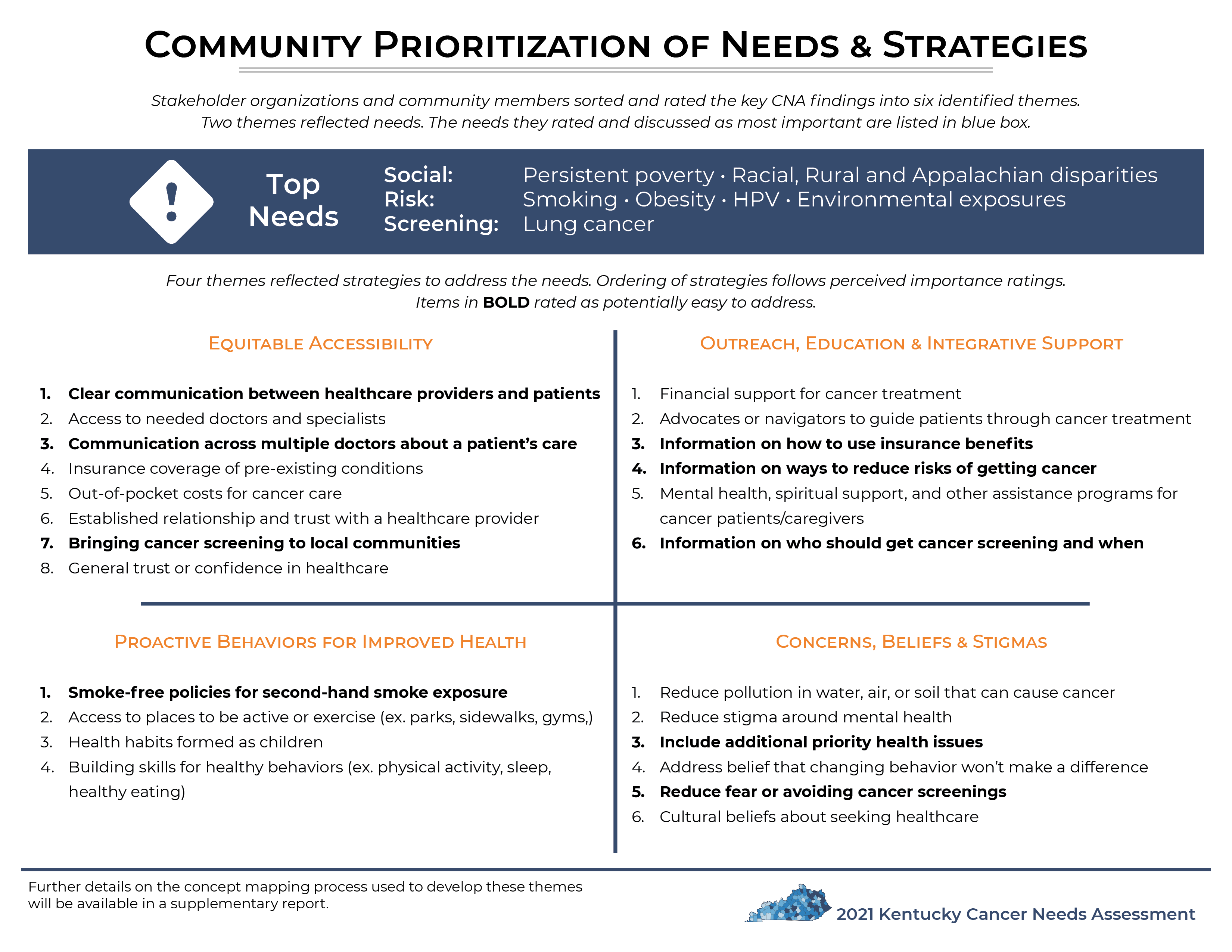 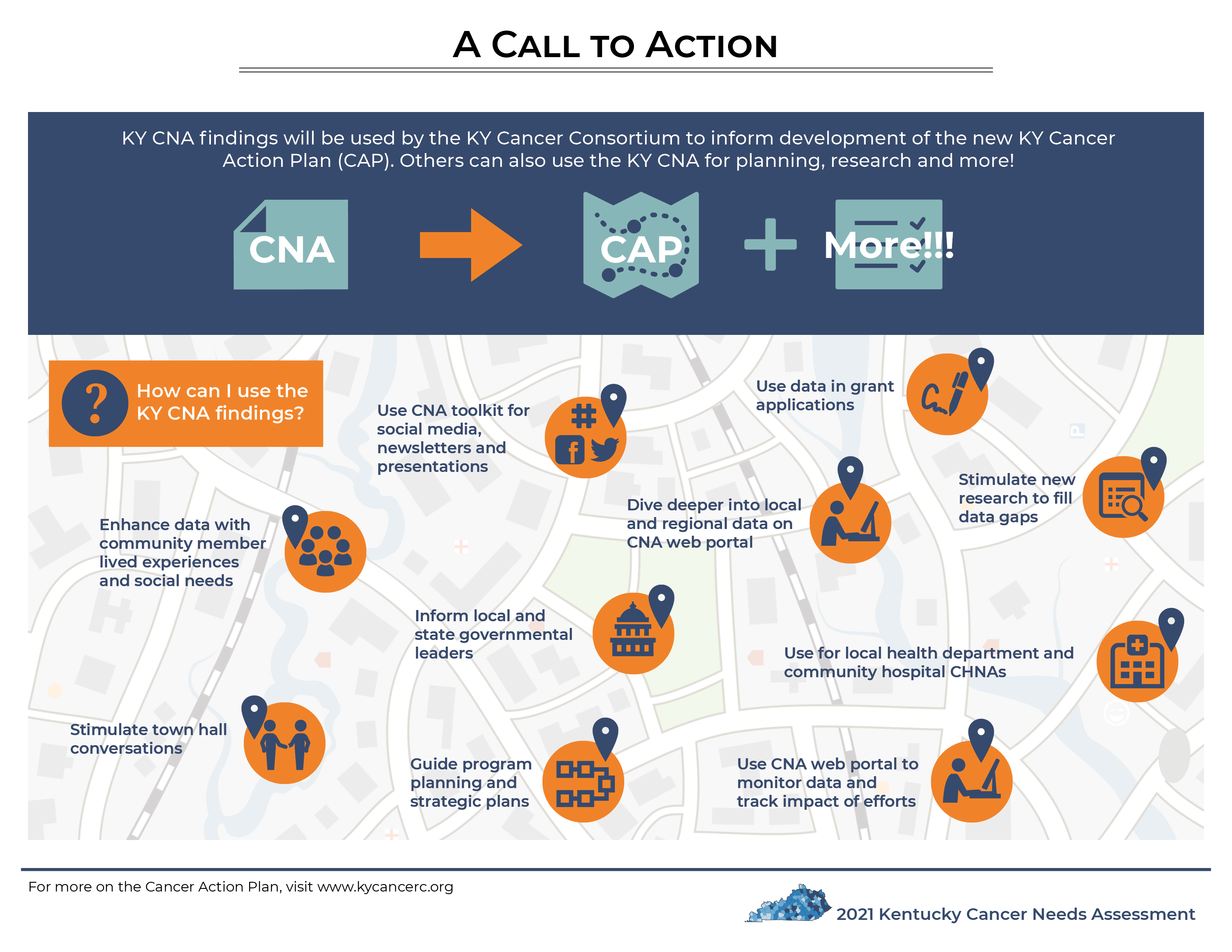 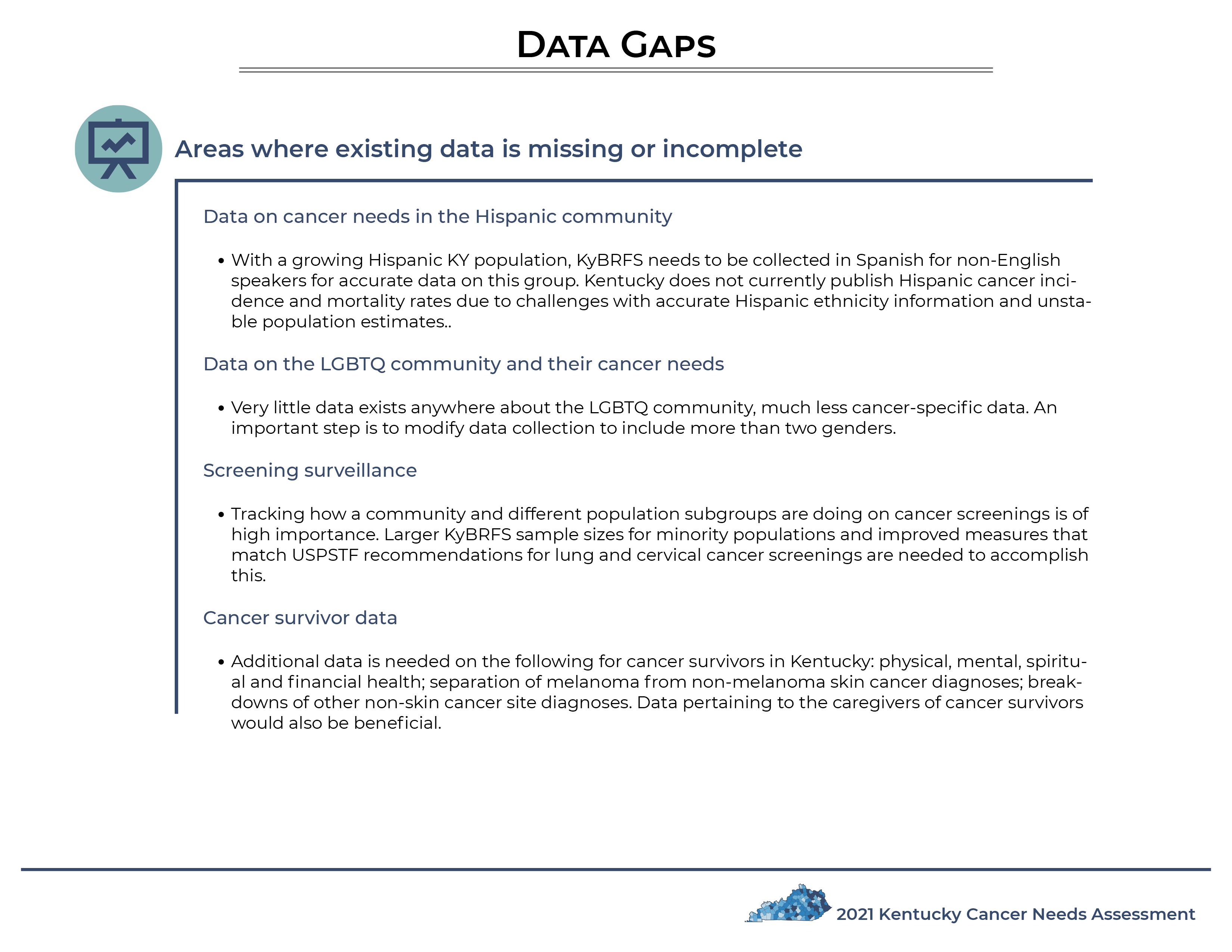 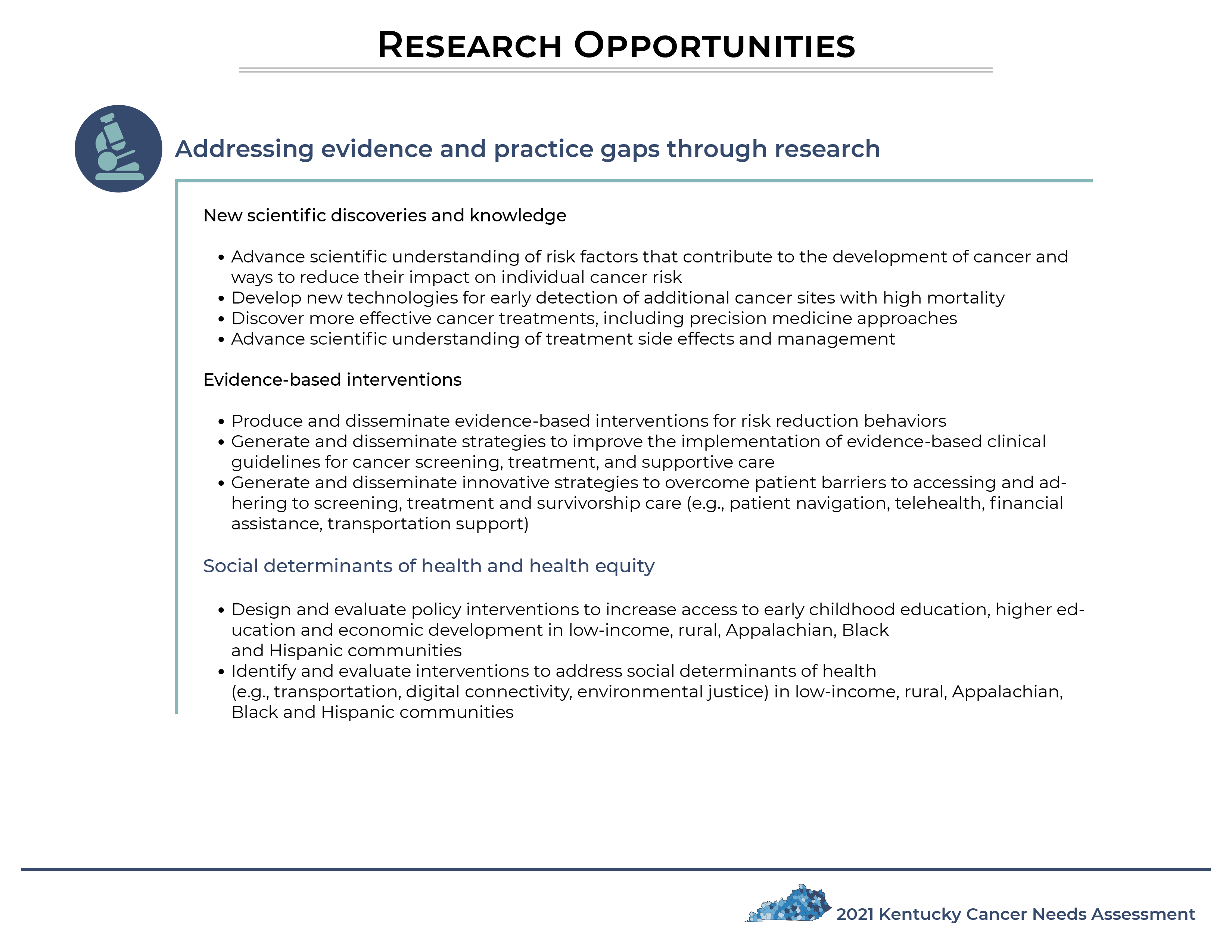 Section 5:Acknowledgements & Citations
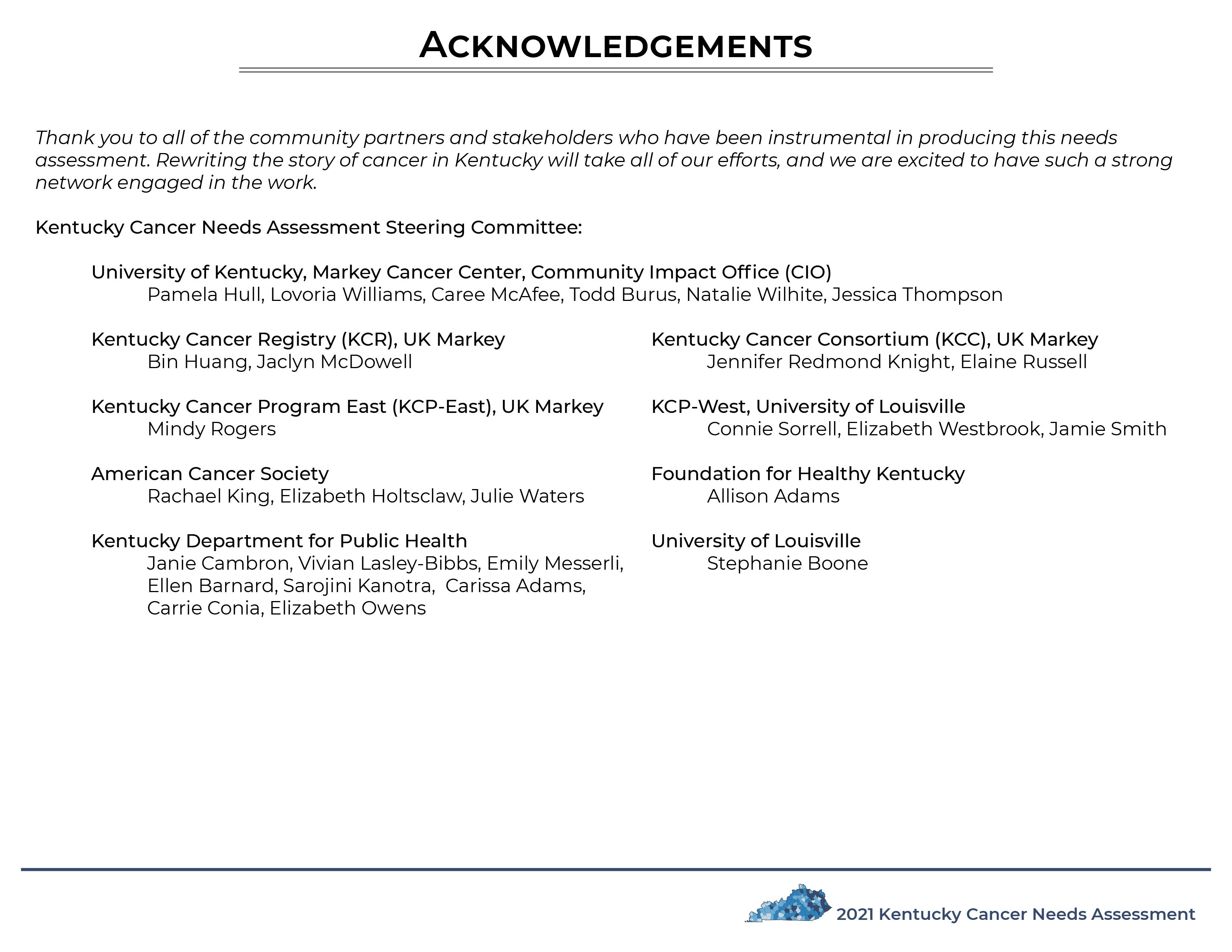 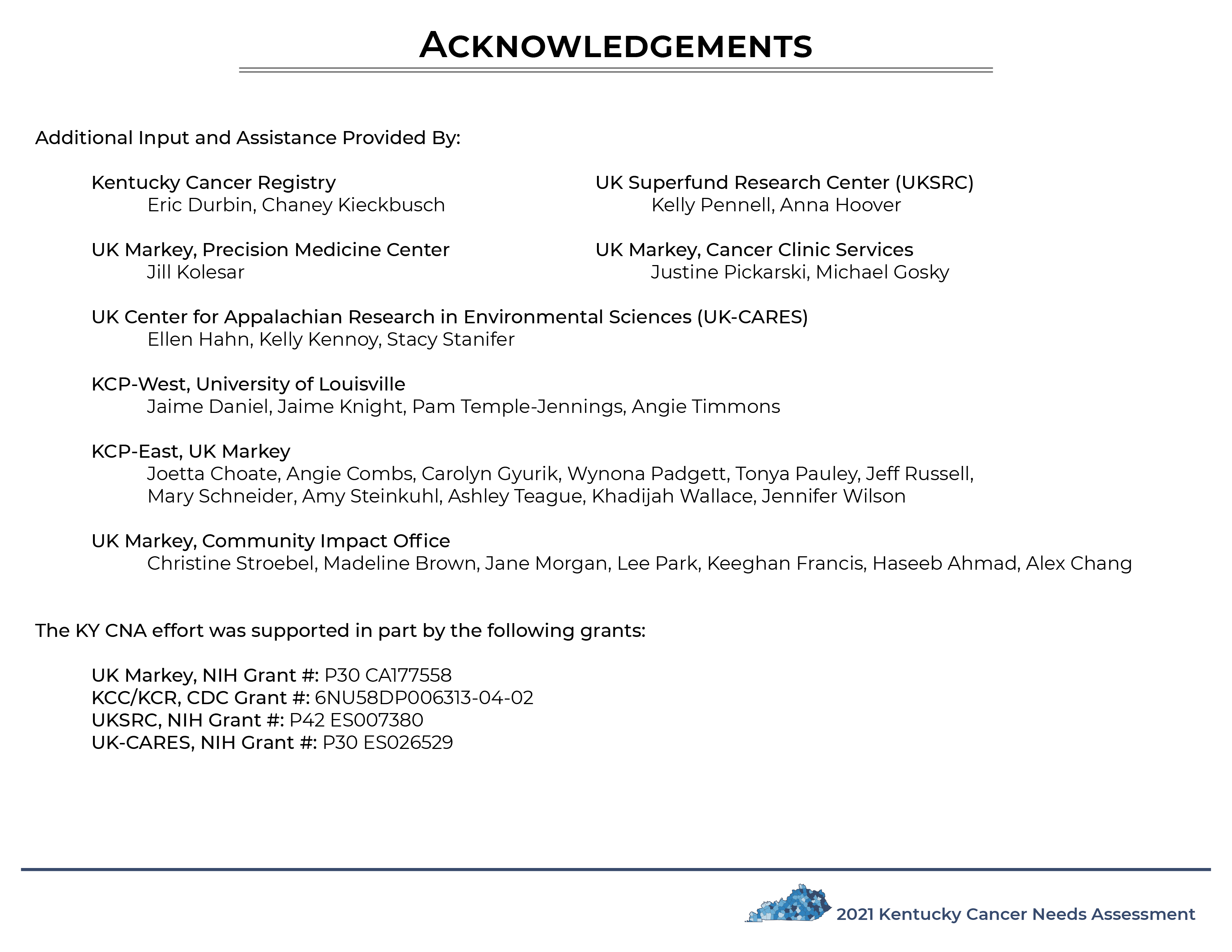 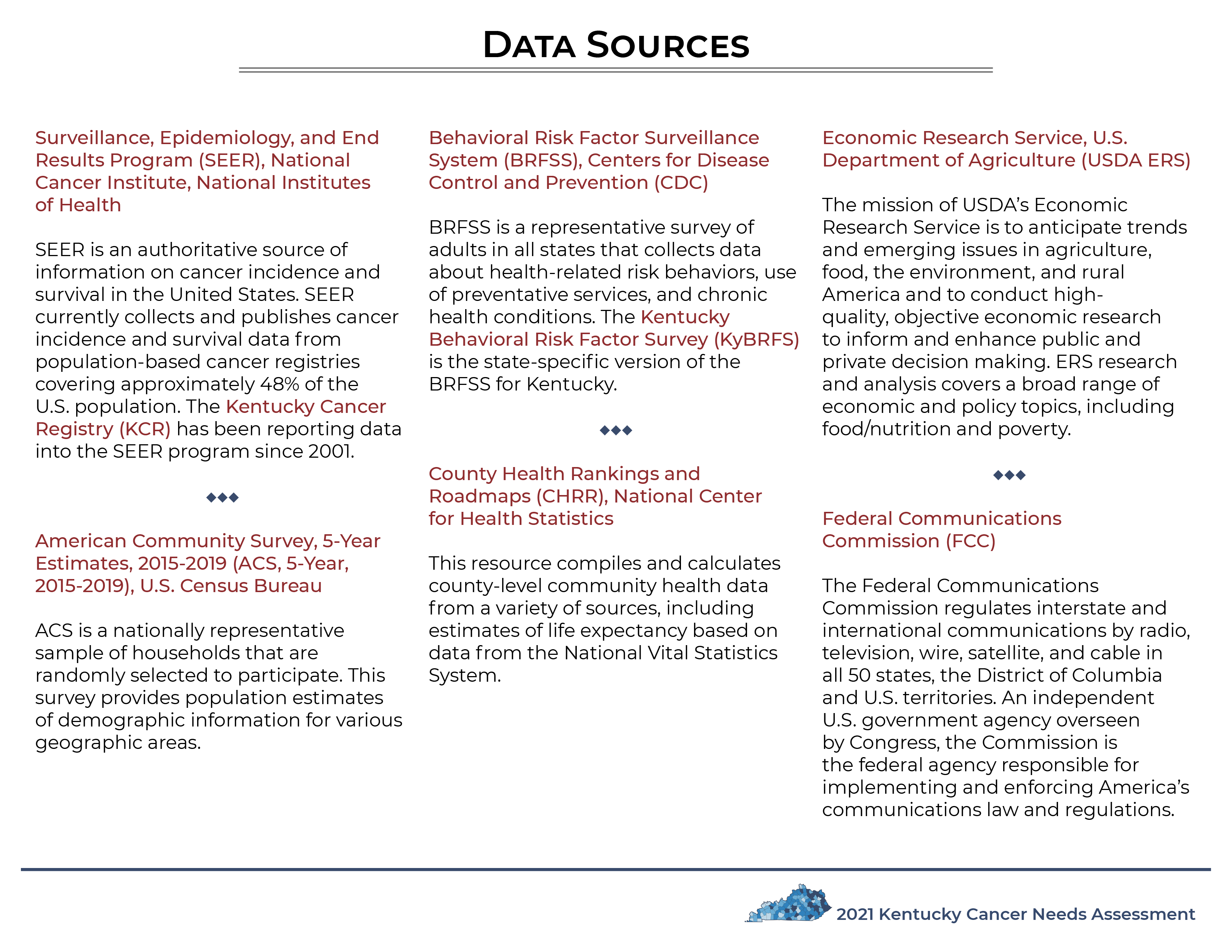 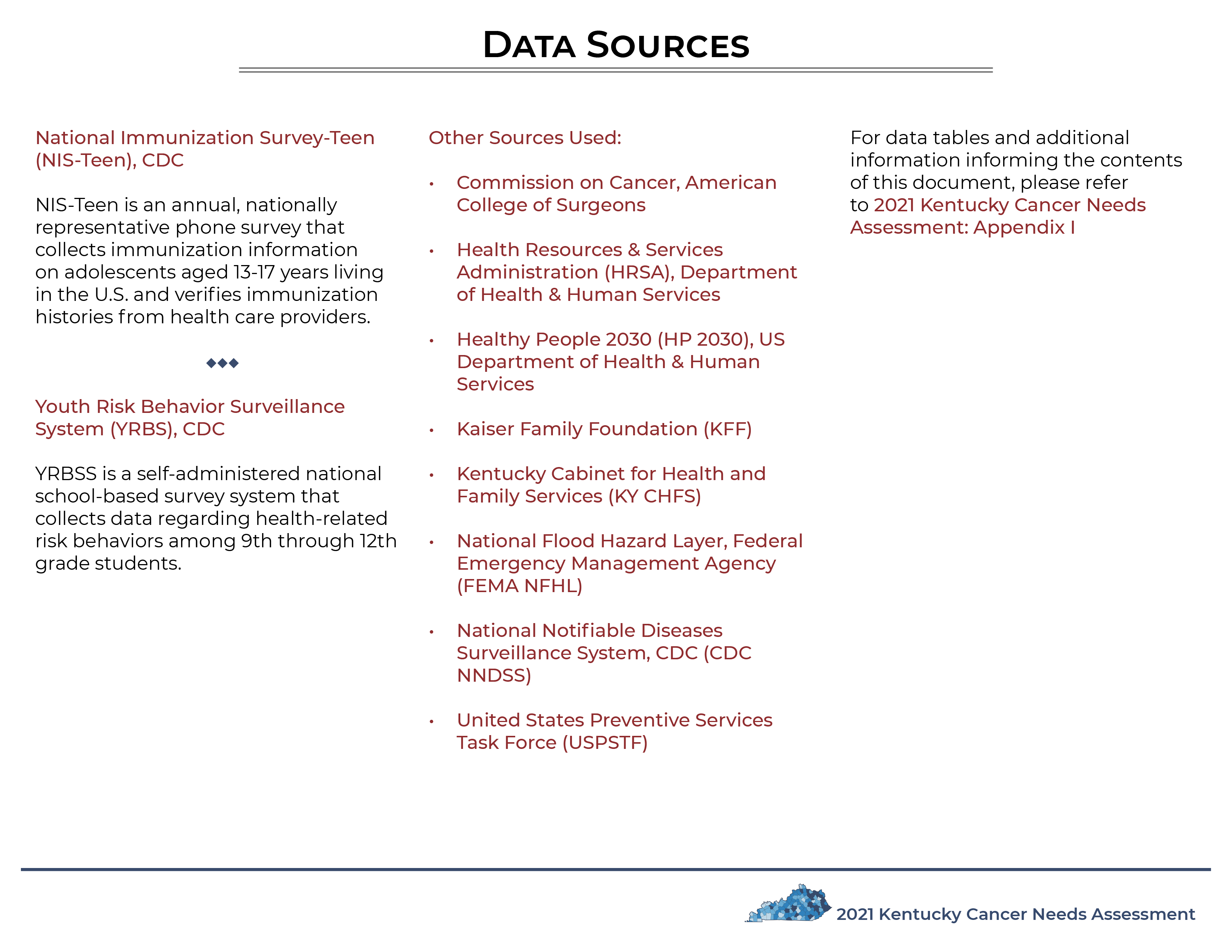 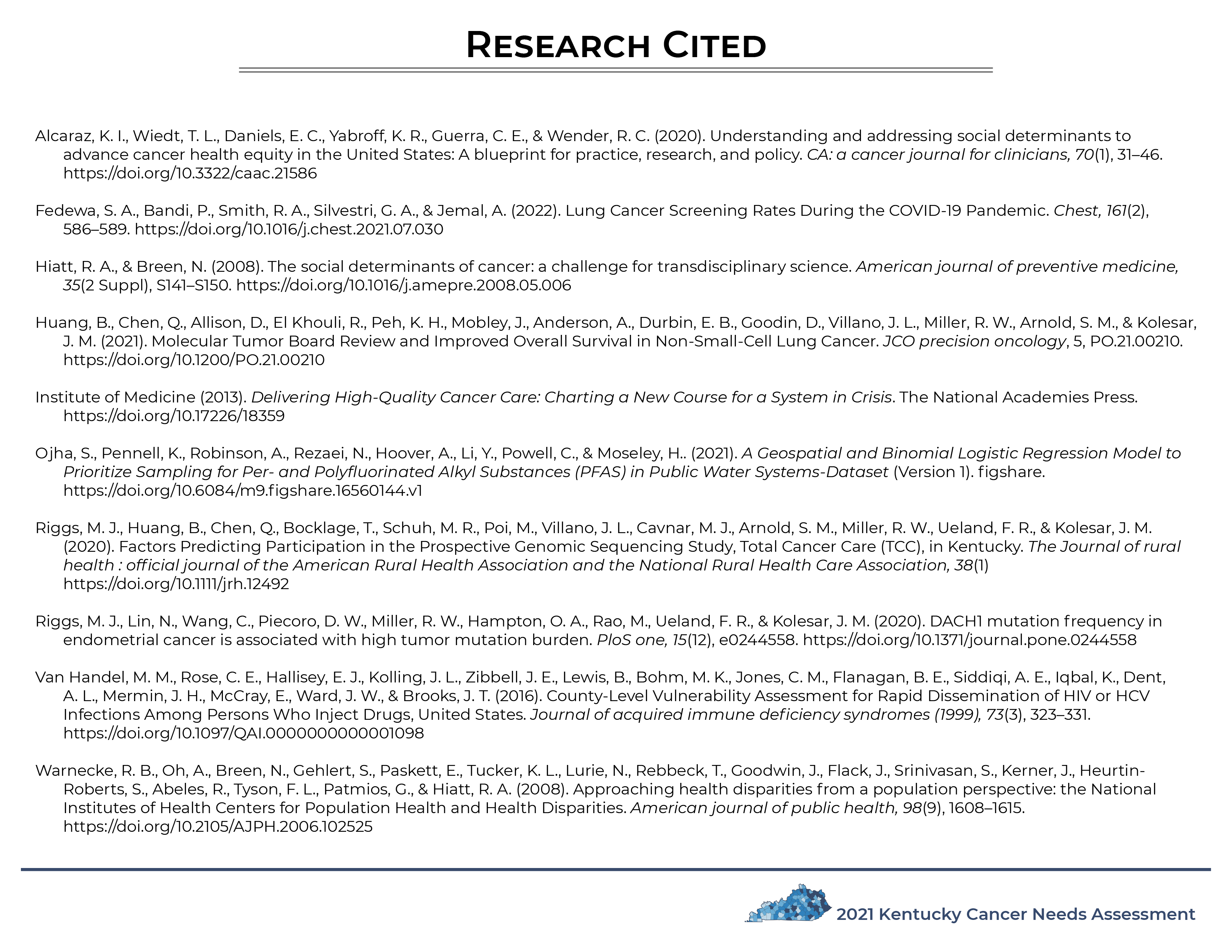